Муниципальное автономное дошкольное образовательное учреждение «Детский сад №112» г.о. Саранск
Отчет о летней оздоровительной работе во второй младшей группе №12
Воспитатели: Ёлгина Г.М.
                           Поздяева С.А.
Основная цель летнего оздоровительного периода: создание благоприятных условий и максимальное использование летнего времени для укрепления здоровья воспитанников и закаливания детского организма,  сохранение и укрепление физического и психического здоровья детей с учетом их индивидуальных особенностей.
Задачи:
- Реализация системы мероприятий, направленных на оздоровление и физическое воспитание детей, развитие самостоятельности, инициативности, любознательности и познавательной активности;
- создание условий, обеспечивающие охрану жизни и укрепление здоровья детей;
- осуществление просвещения родителей по вопросам воспитания и оздоровления детей в летний период.
Для реализации поставленных задач
Был разработан режим дня, согласно летнему периоду:
- утренний прием и гимнастика на воздухе,
- прогулки не менее 4 часов,
- закаливающие мероприятия:
- солнечные ванны,
- воздушные ванны,
-увеличение времени сна,
-физкультурные мероприятия.
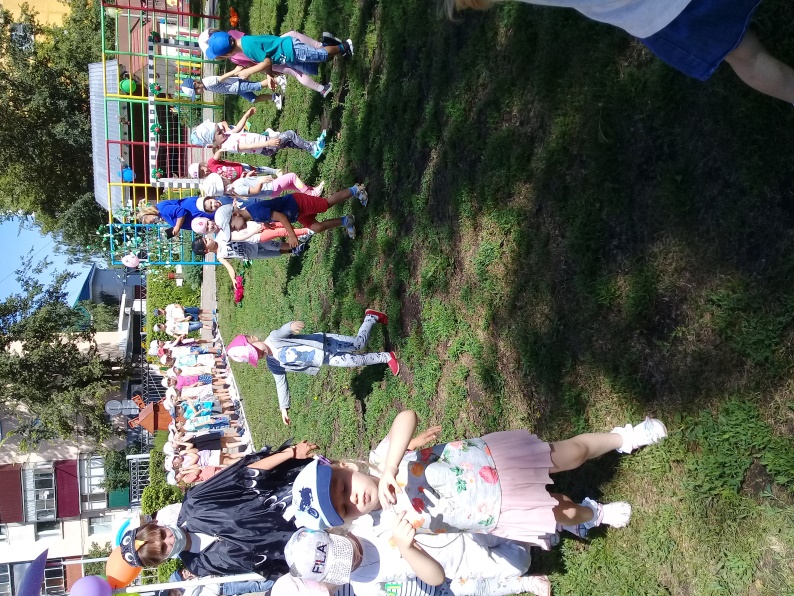 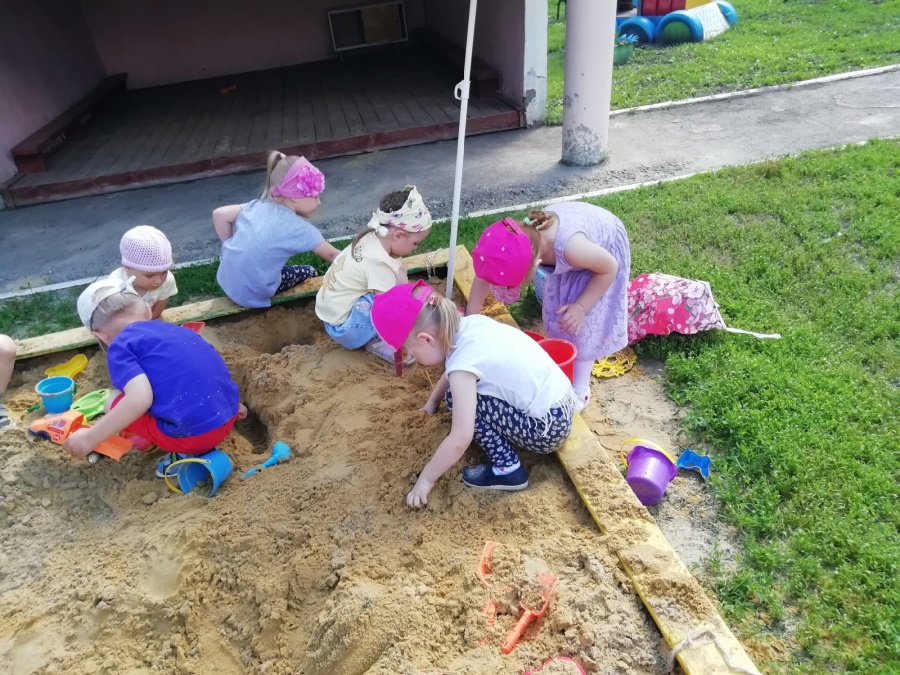 Игры и упражнения с песком и водой положительно влияют на эмоциональный фон и снимают психическое напряжение
Дети строили замки, 
лепили куличики
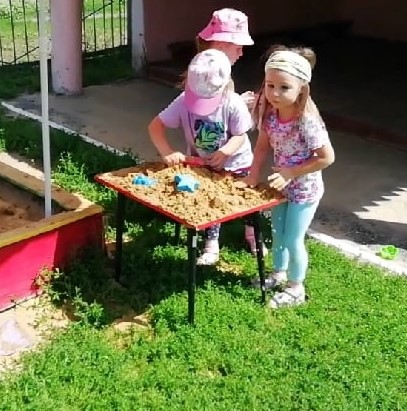 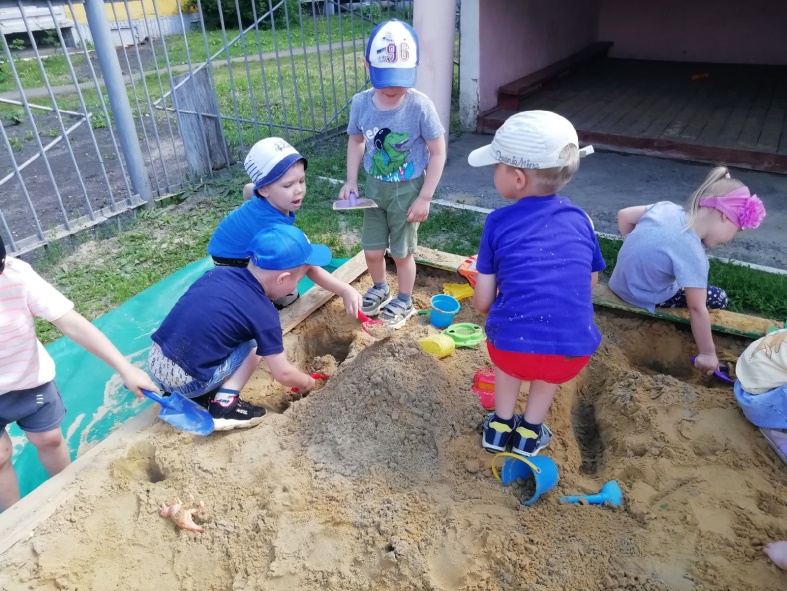 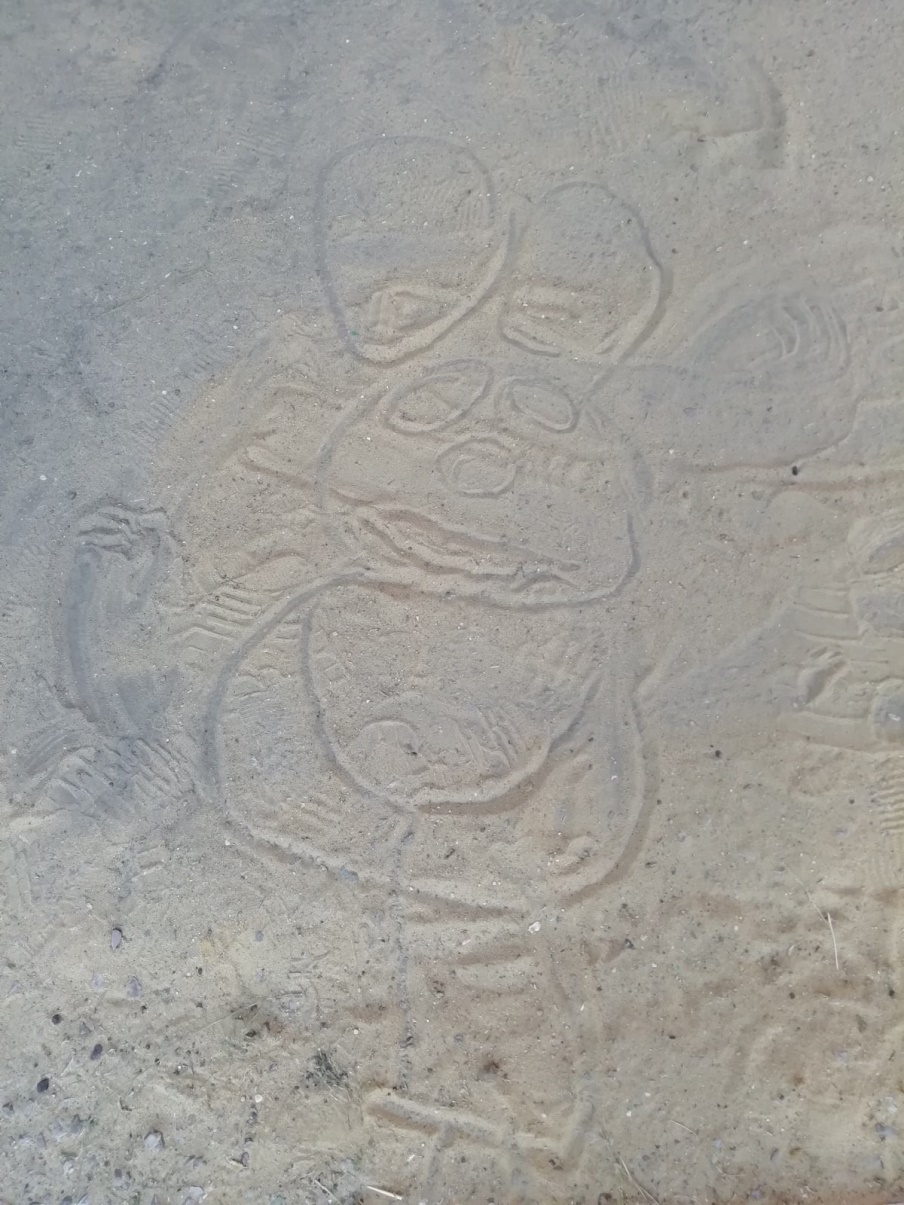 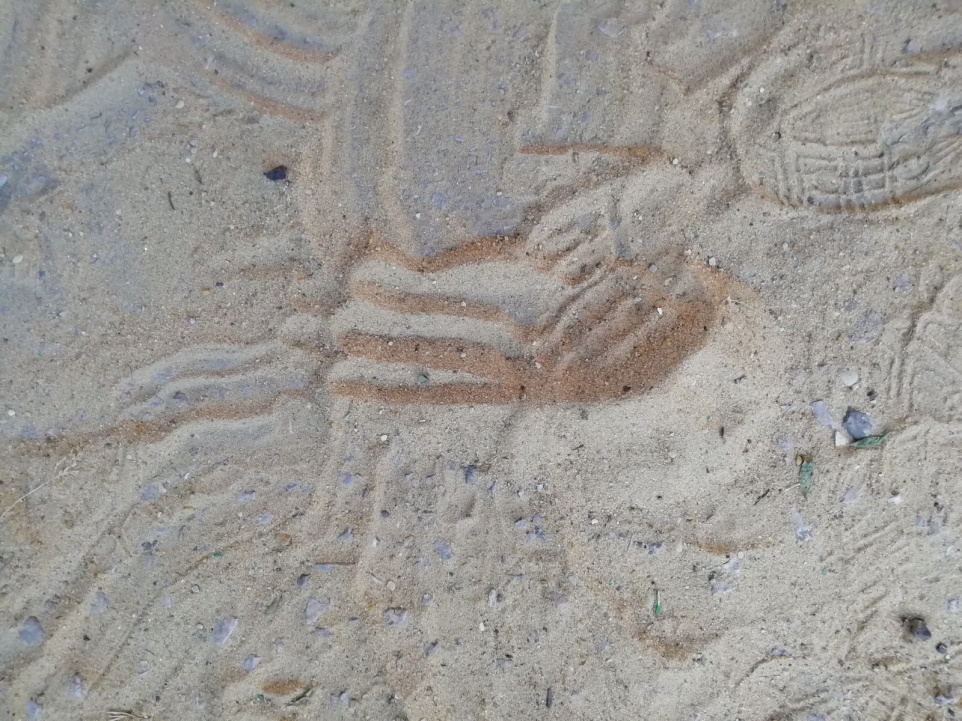 Рисовали на песке и оставляли следы
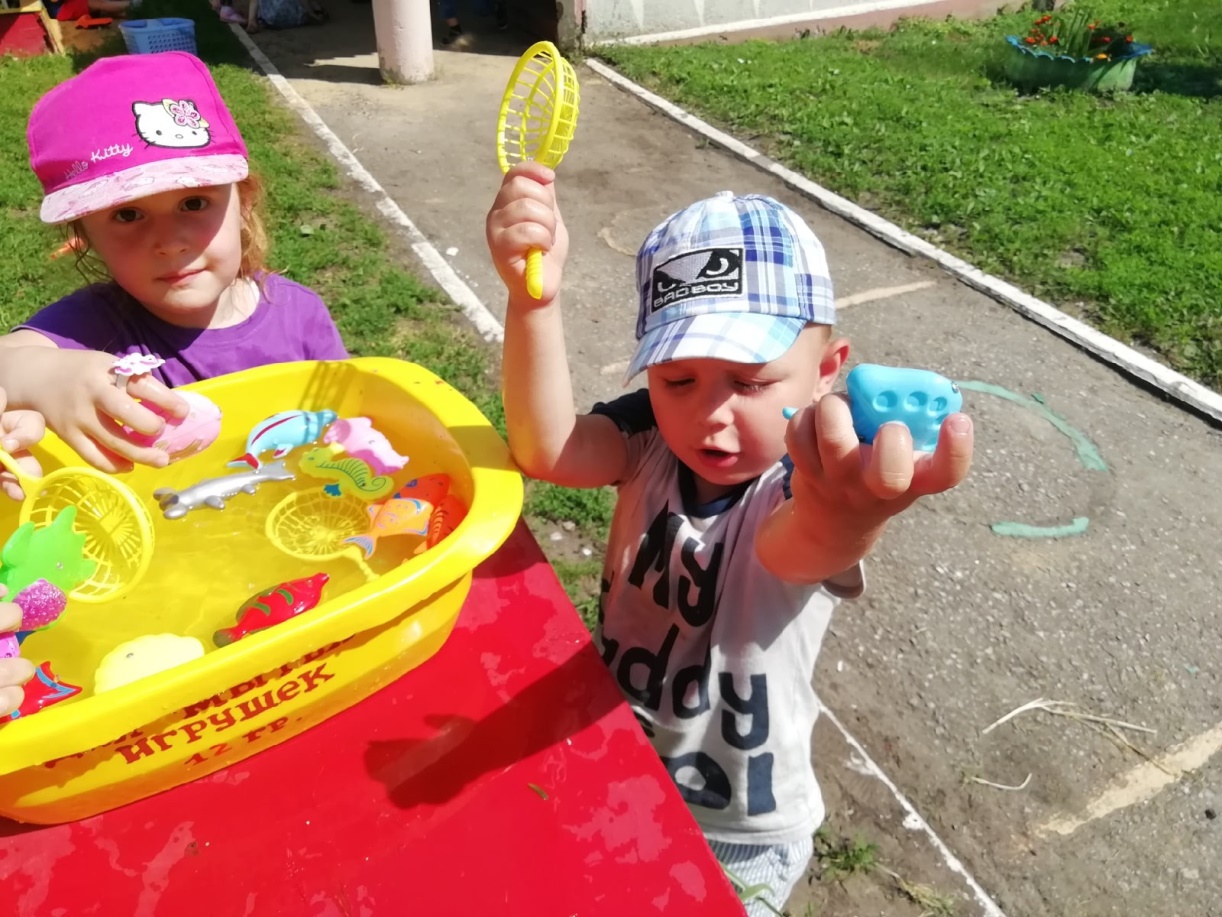 Ловили рыбок, морских коньков и других водных обитателей
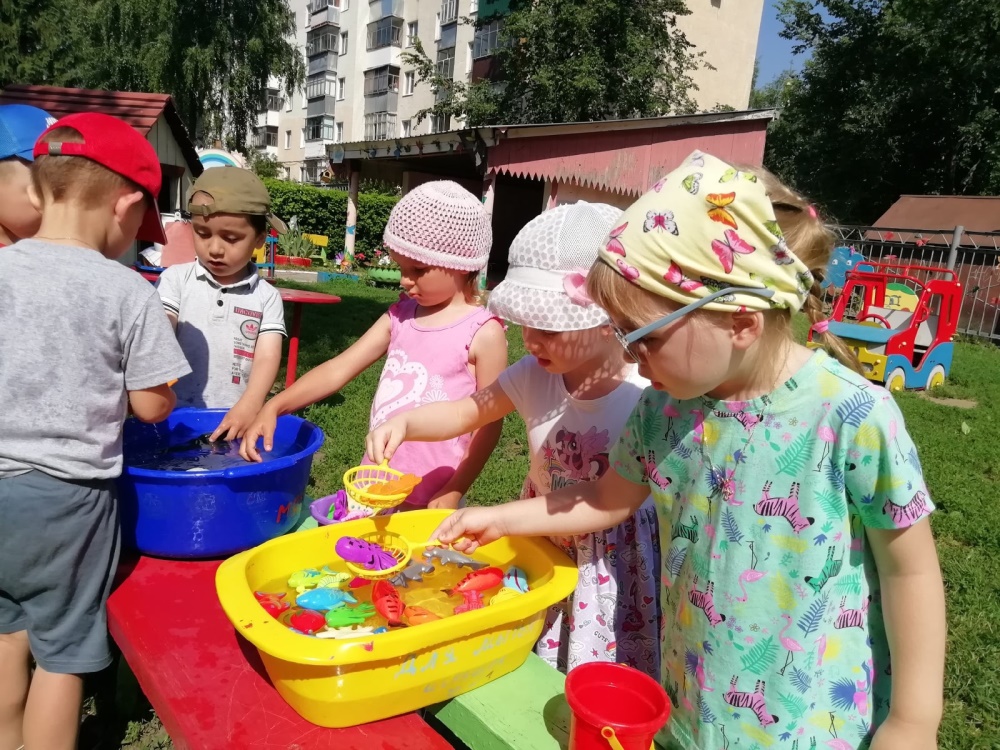 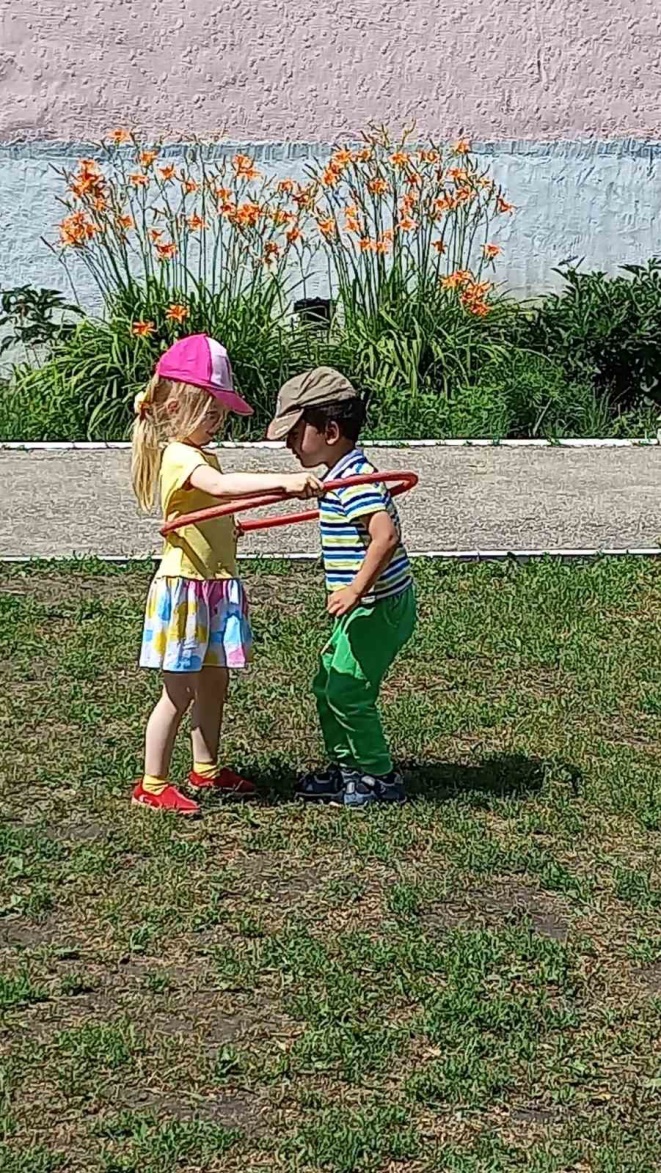 С наступлением жаркого периода во избежание перегрева воспитанники находились на прогулке только в головных уборах, пребывание дошкольников под прямыми лучами солнца чередовалось с играми в тени. Основную часть времени дети проводили на свежем воздухе. Гимнастика, игровая деятельность и другие мероприятия организовывались на свежем воздухе.
День бантиков
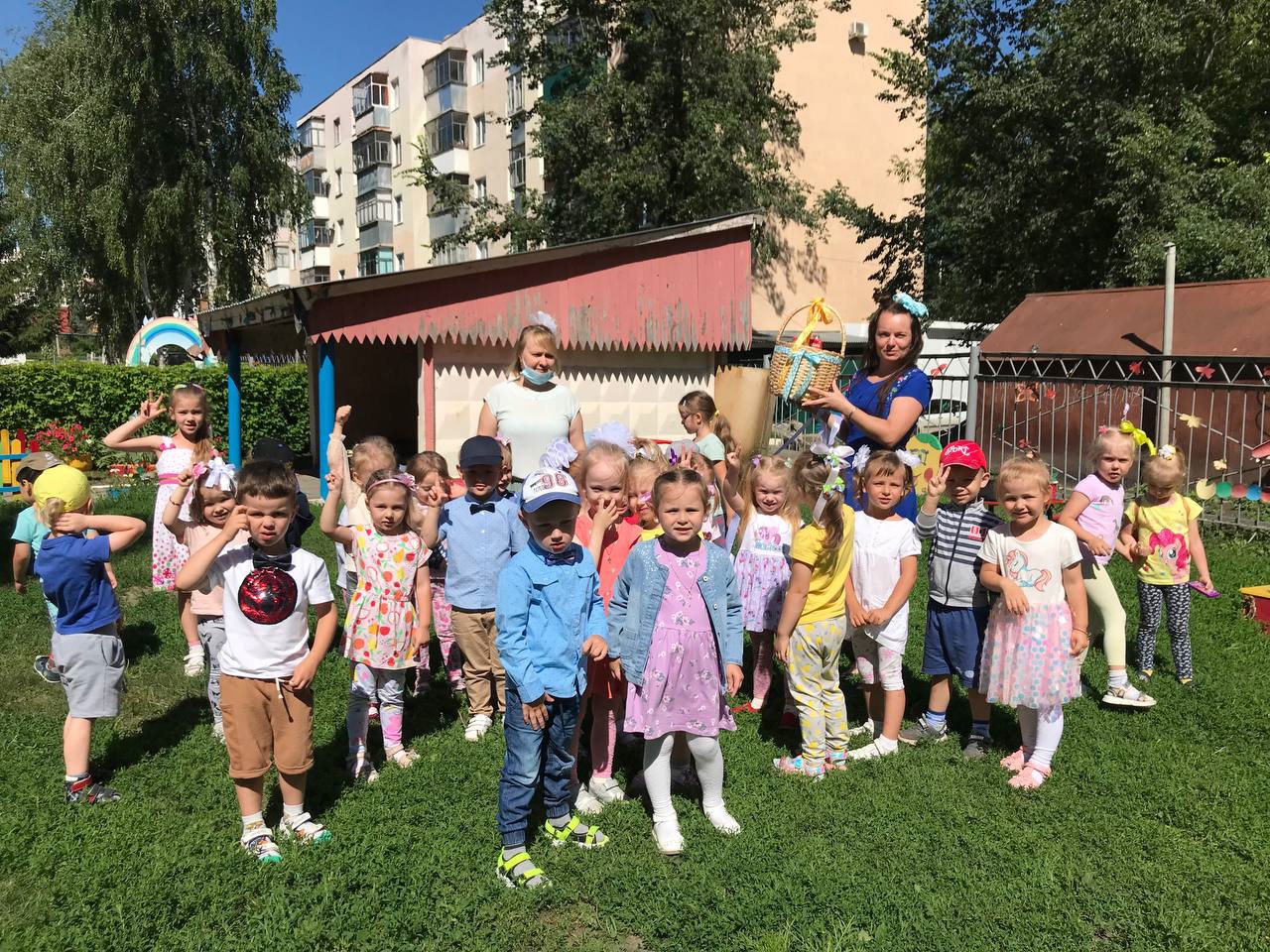 12 июня - День России
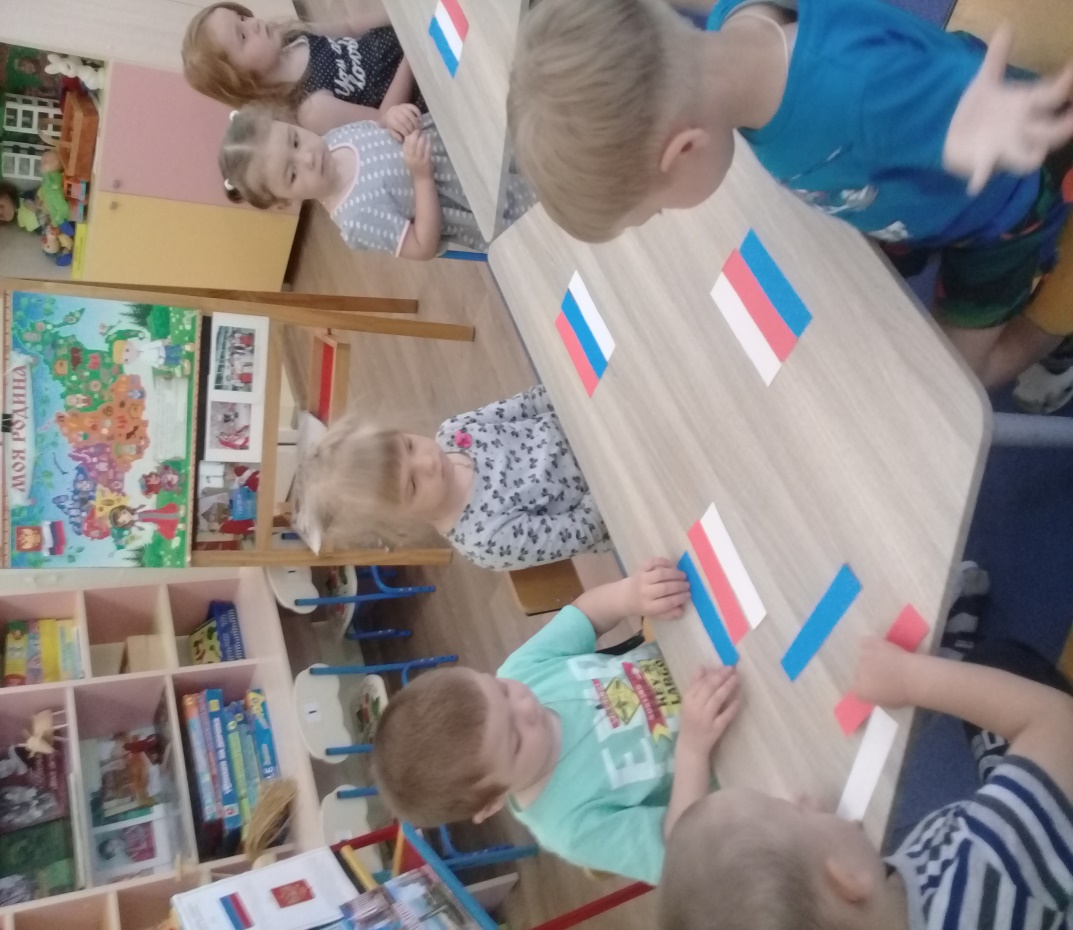 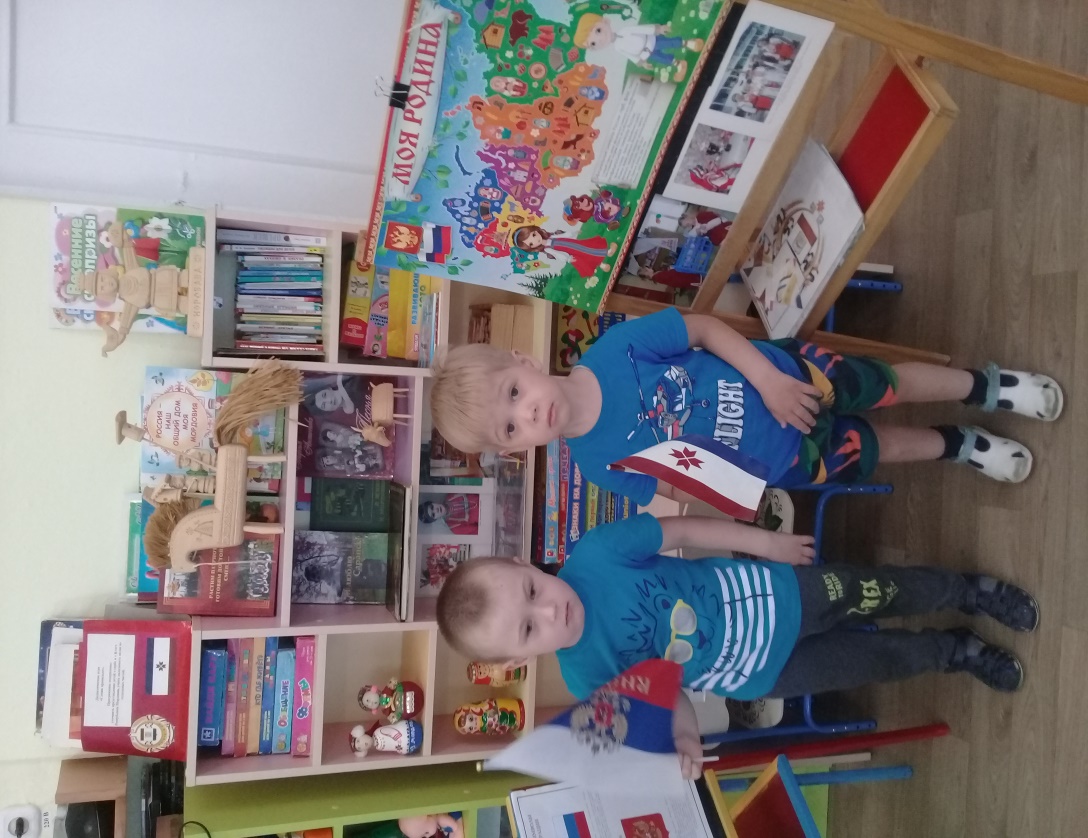 Туристический поход по территории ДОУ
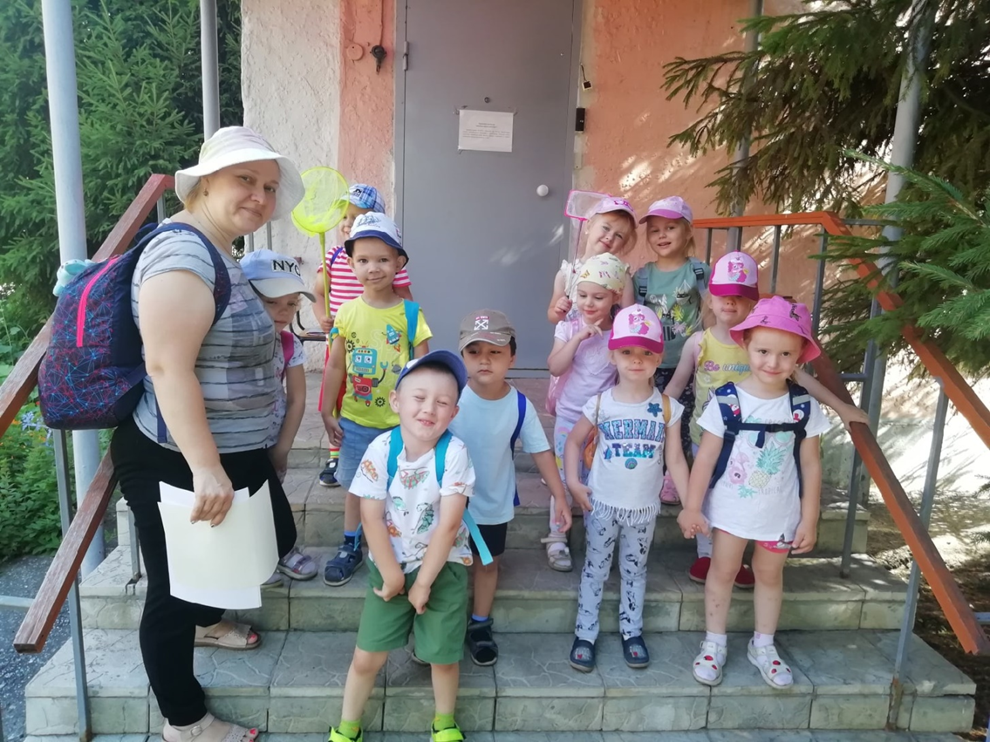 День индейцев
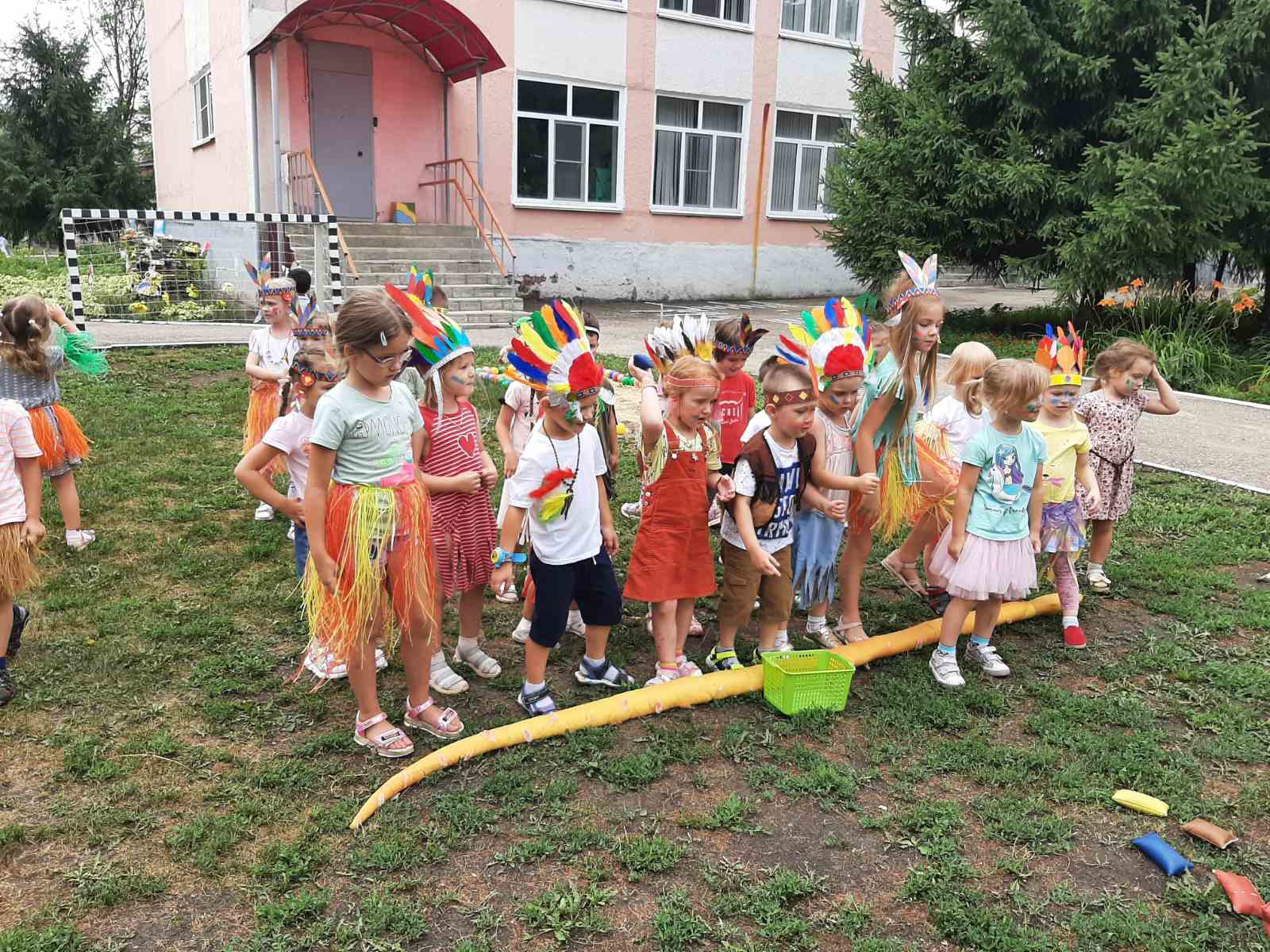 Путешествие в лето
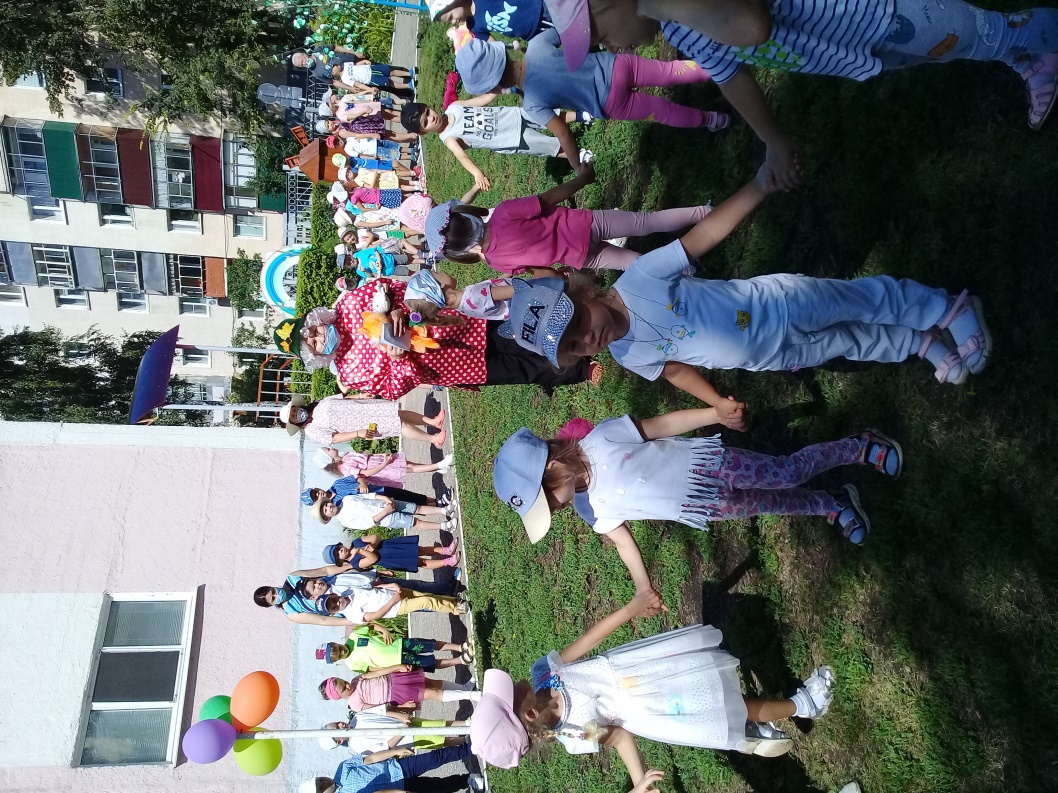 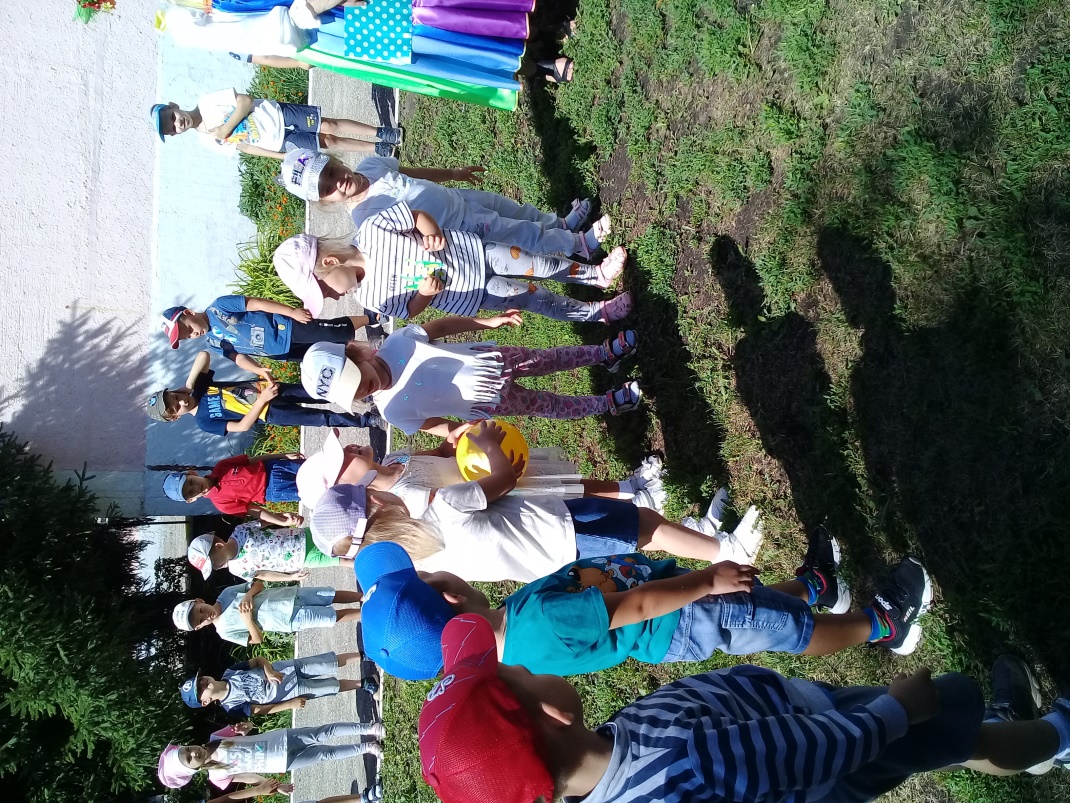 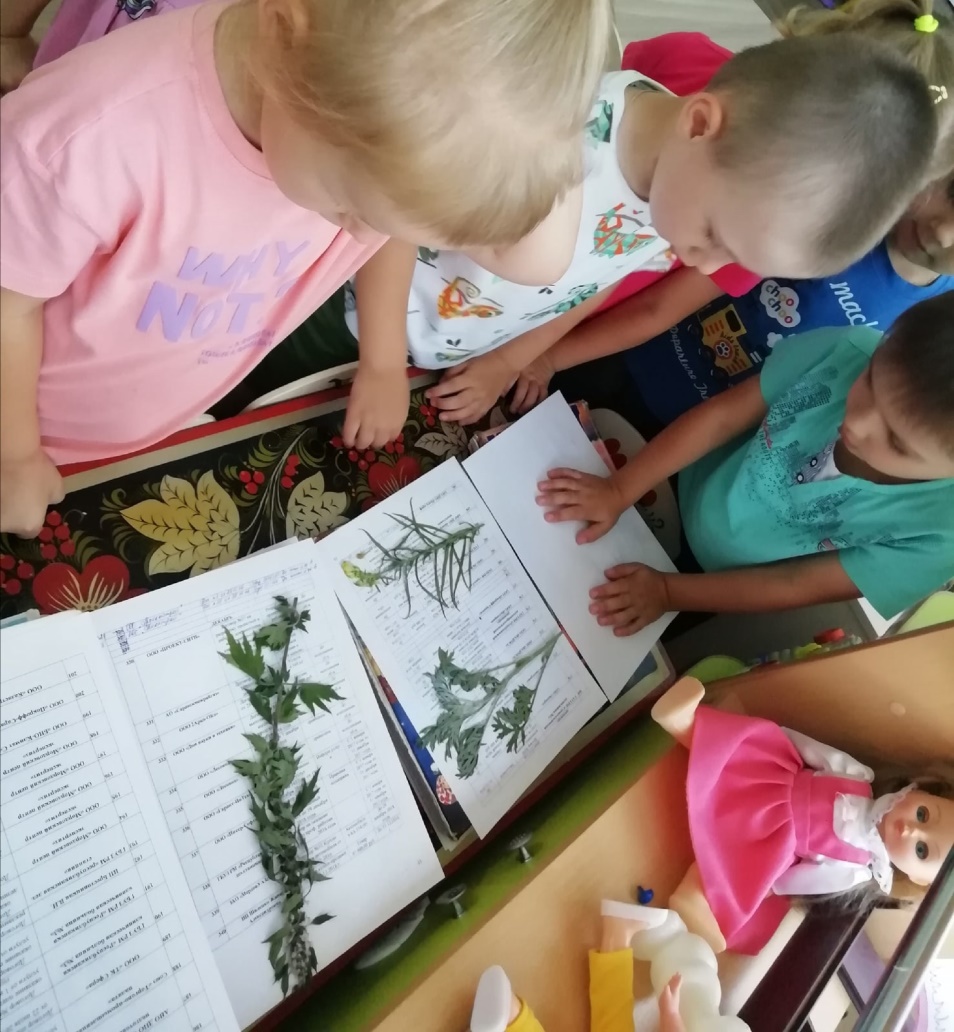 Собирали лекарственные травы
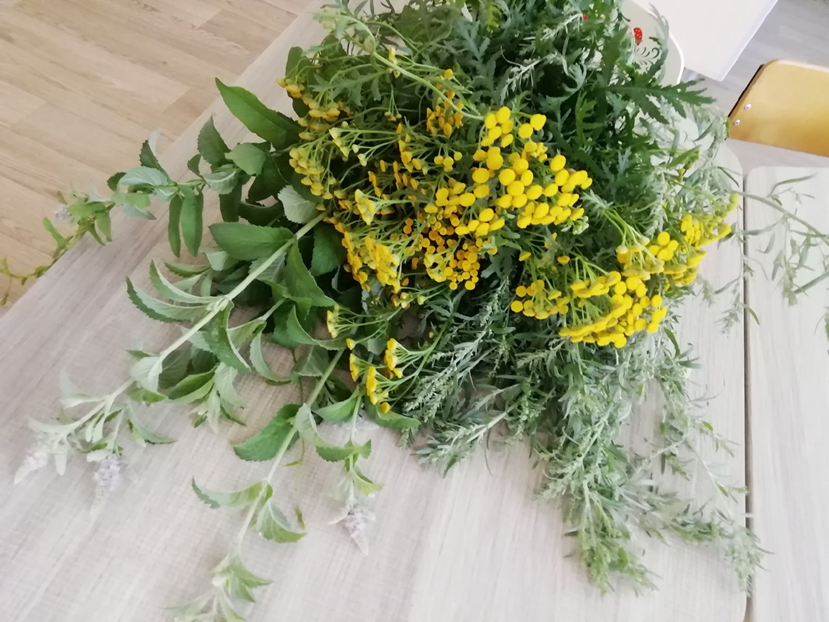 И сушили их
Учились различать лекарственные растения, называть некоторые из них
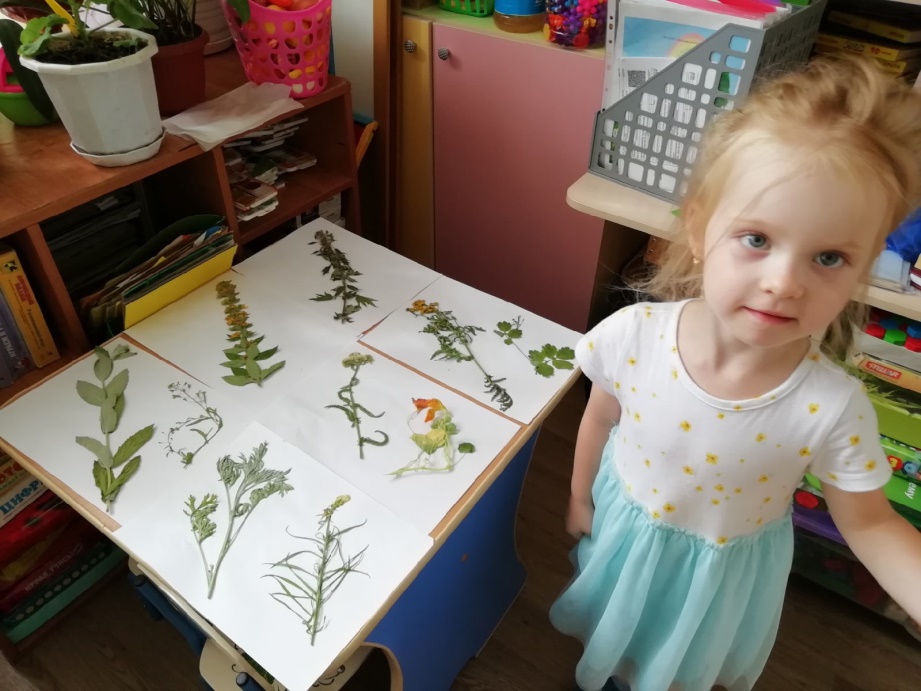 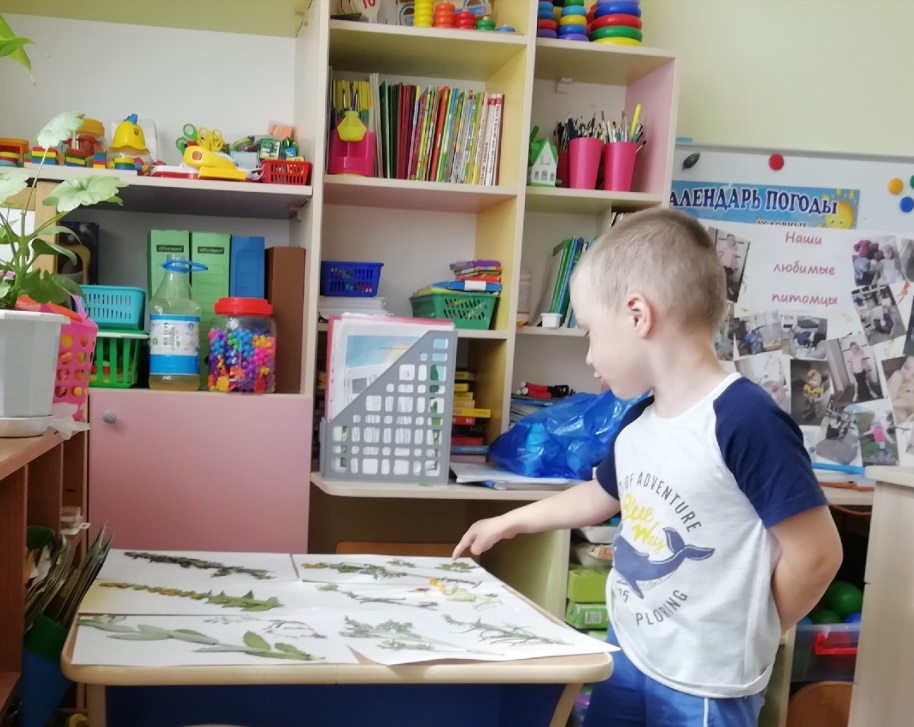 Пополнили гербарий
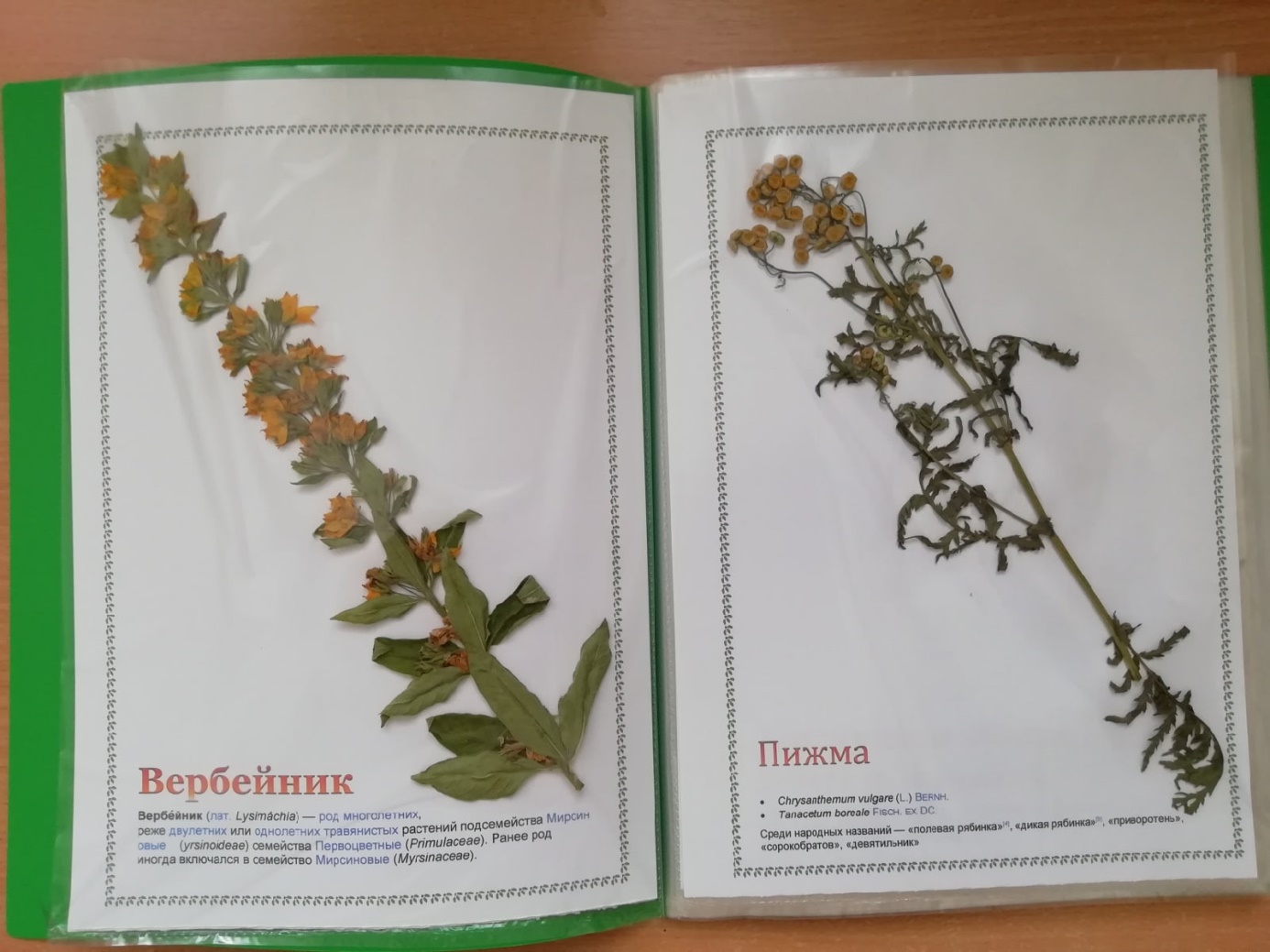 В самые жаркие дни делали тесто
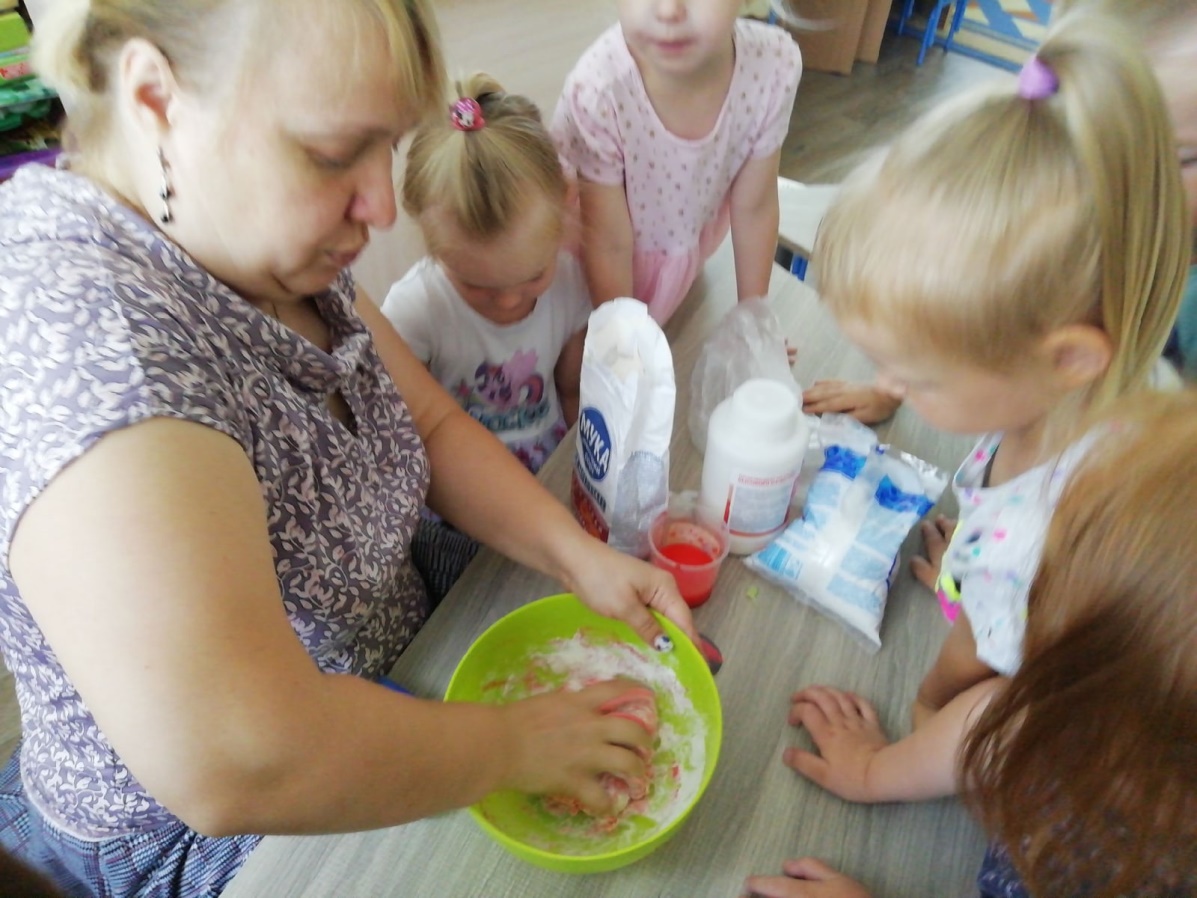 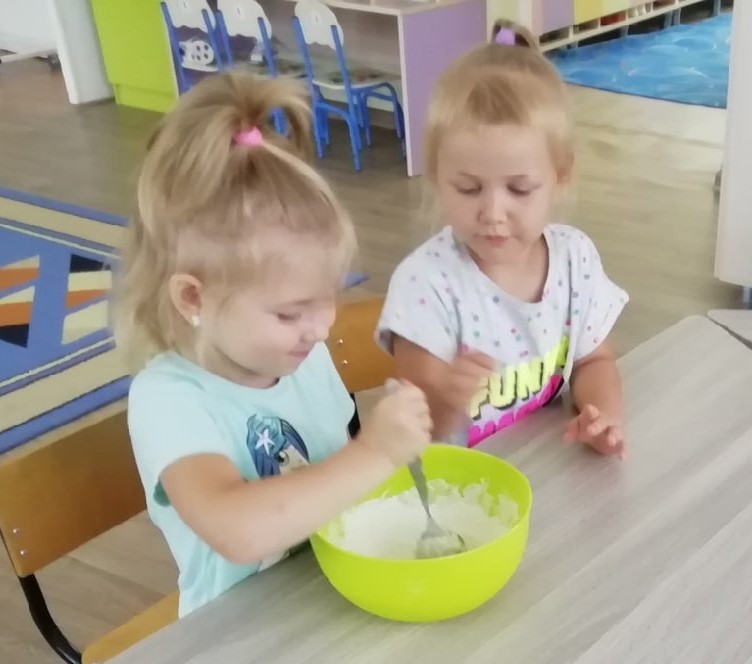 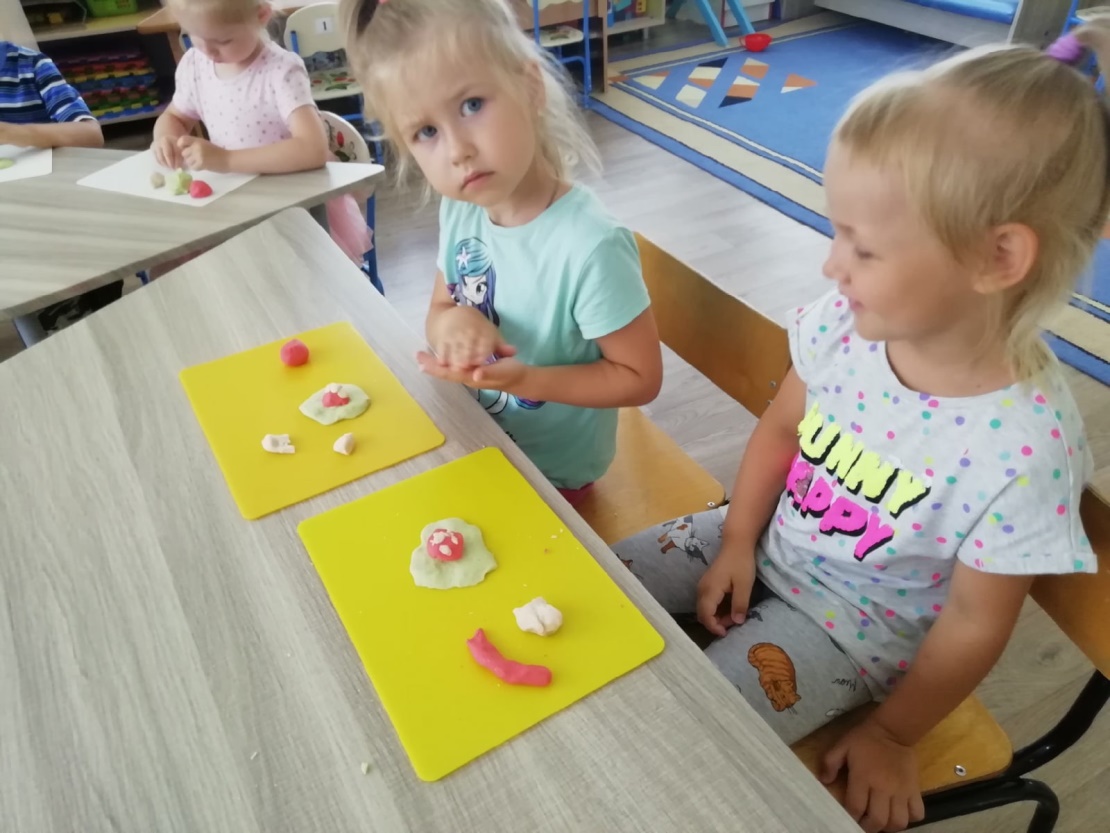 А потом лепили из него грибы
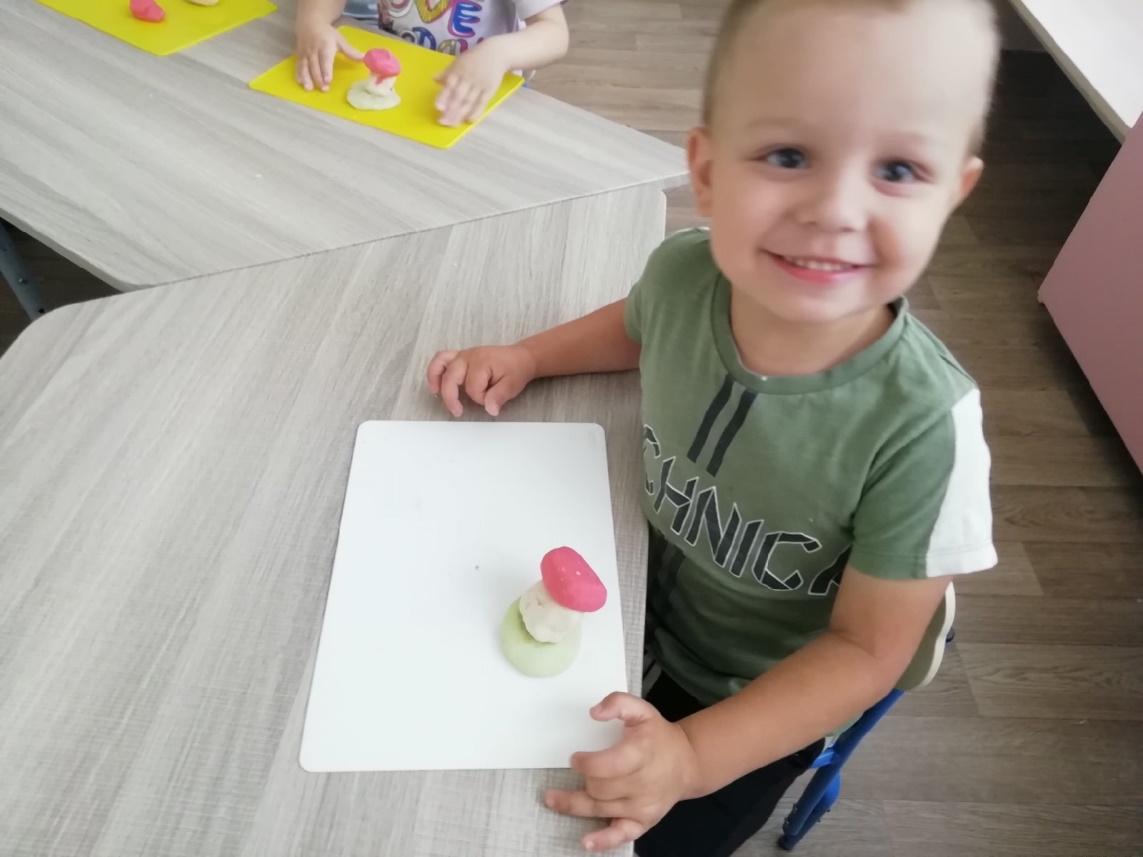 Детям были интересны динозавры и мы читали книги о динозаврах, знакомились с их видами
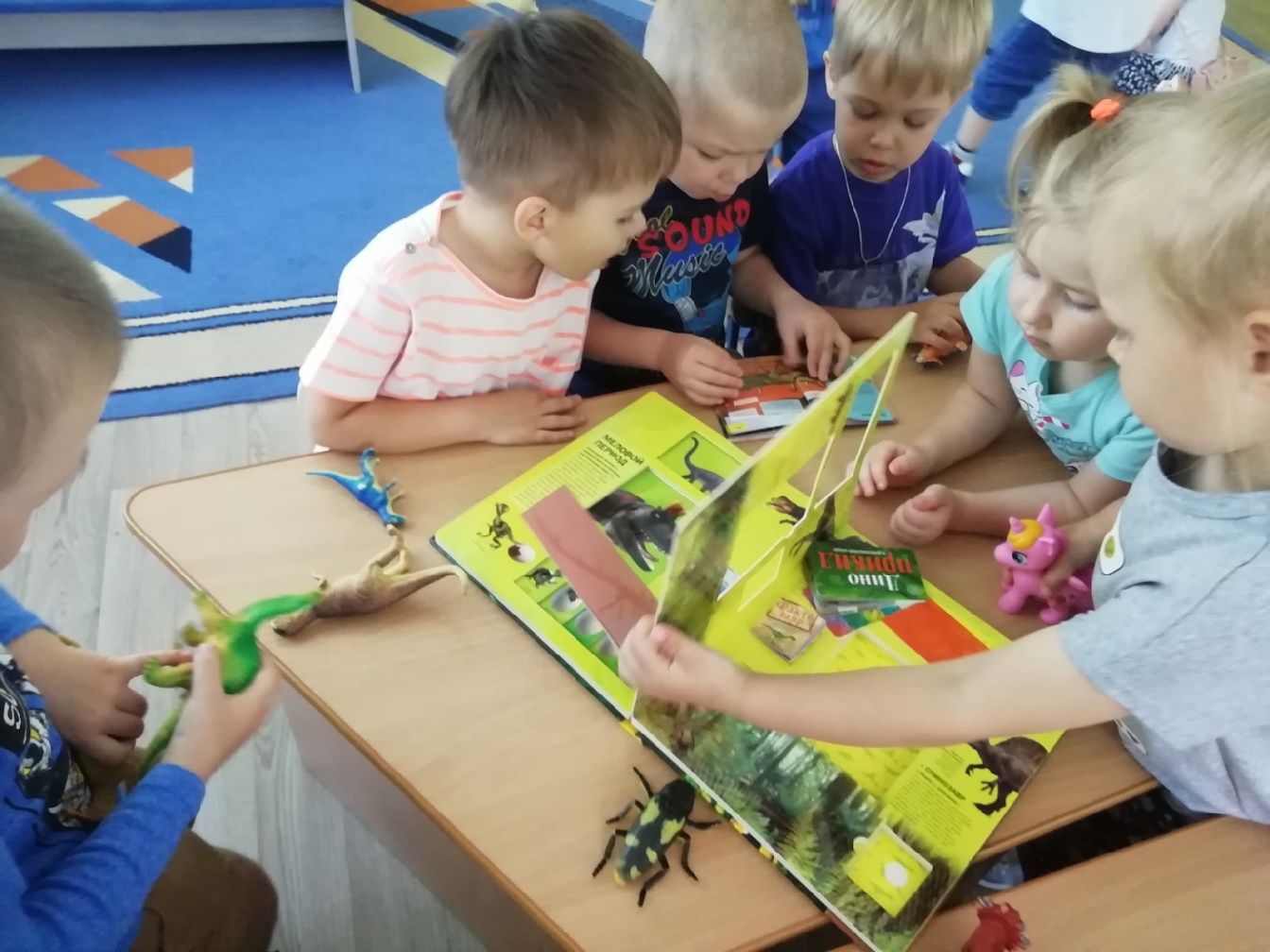 Наблюдали за муравьями
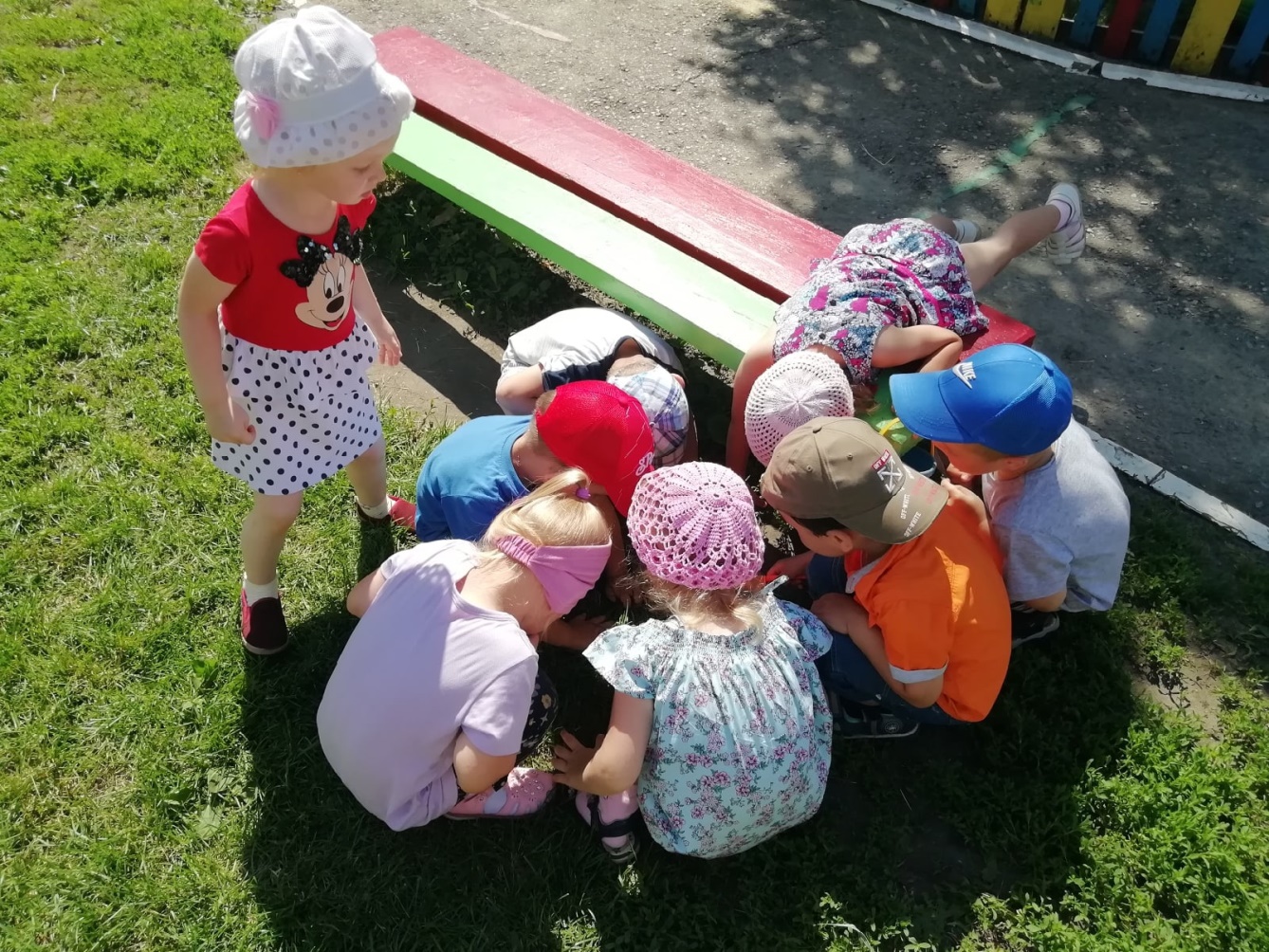 Наблюдали за огородом и клумбой
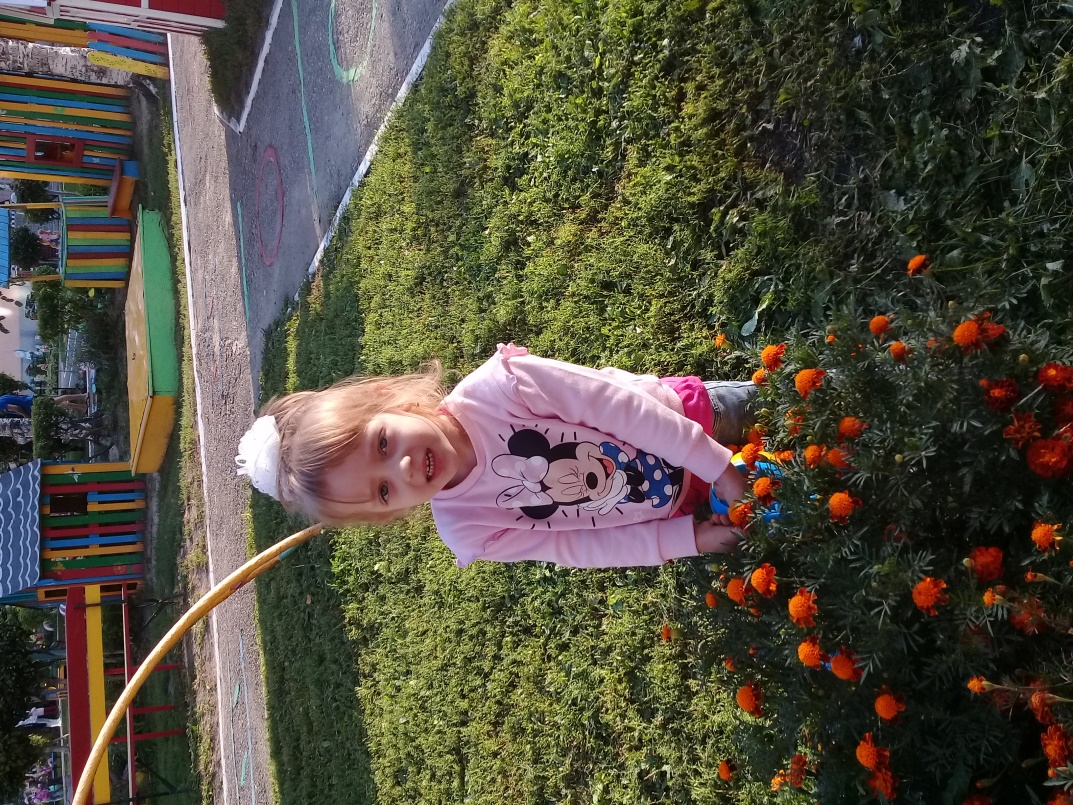 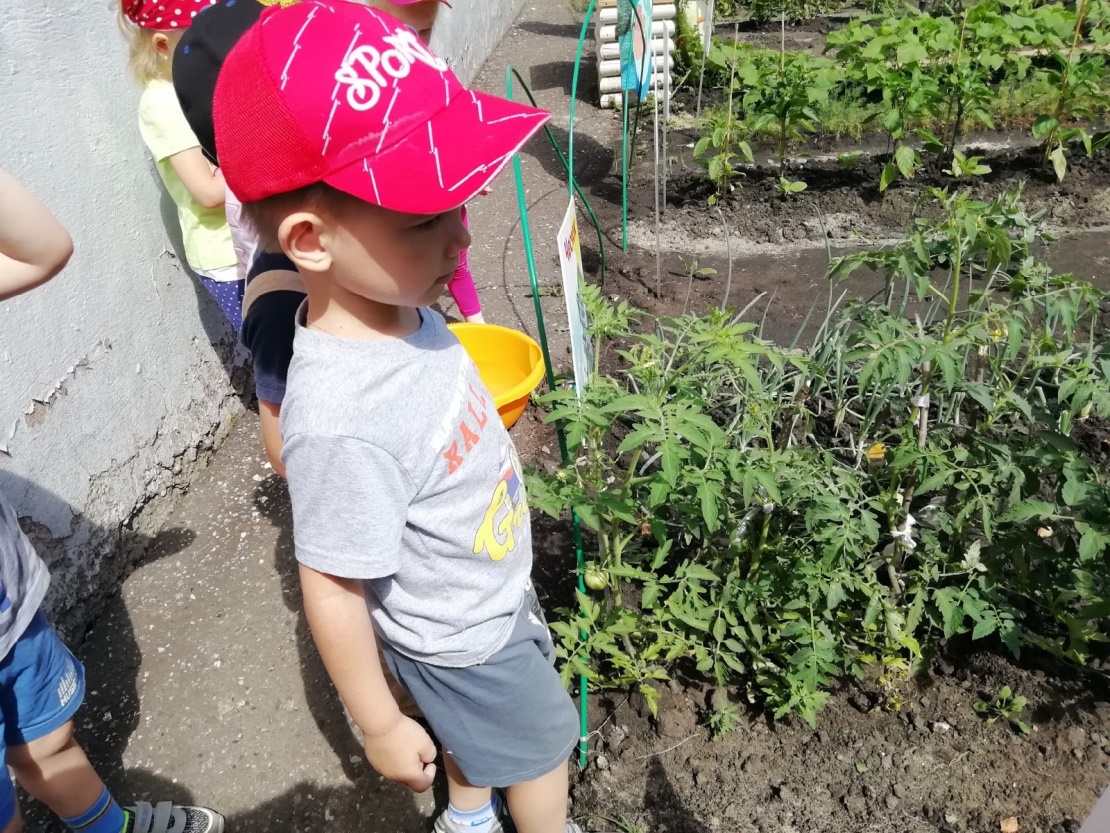 Учились быть добрыми по отношению к братьям нашим меньшим
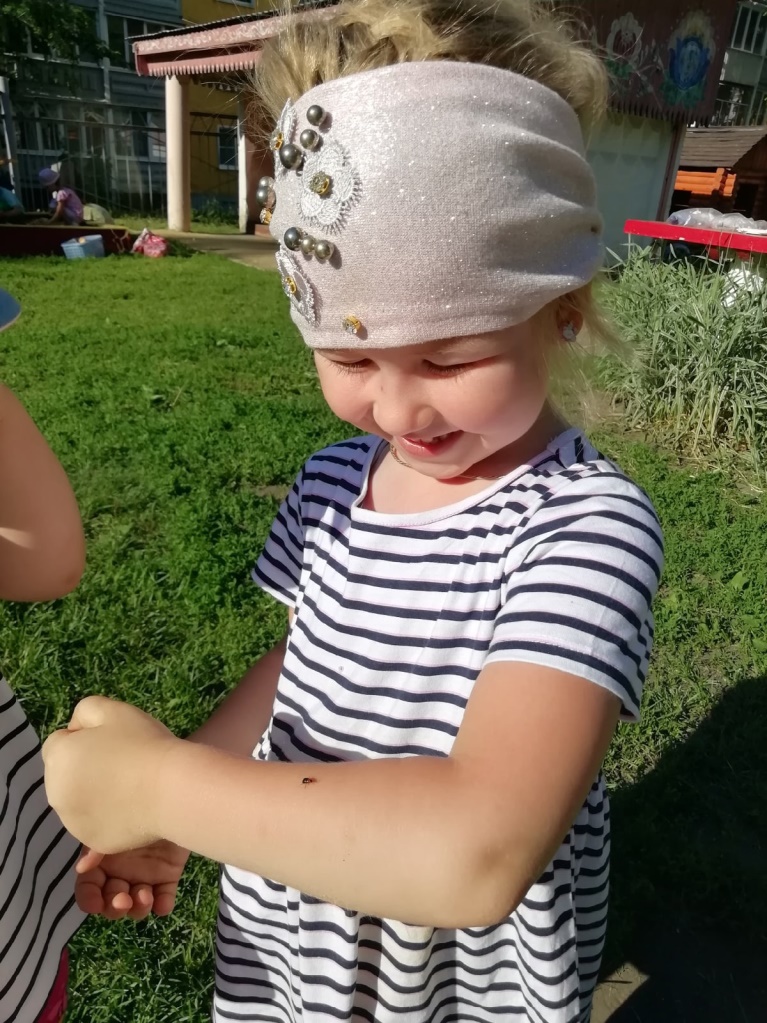 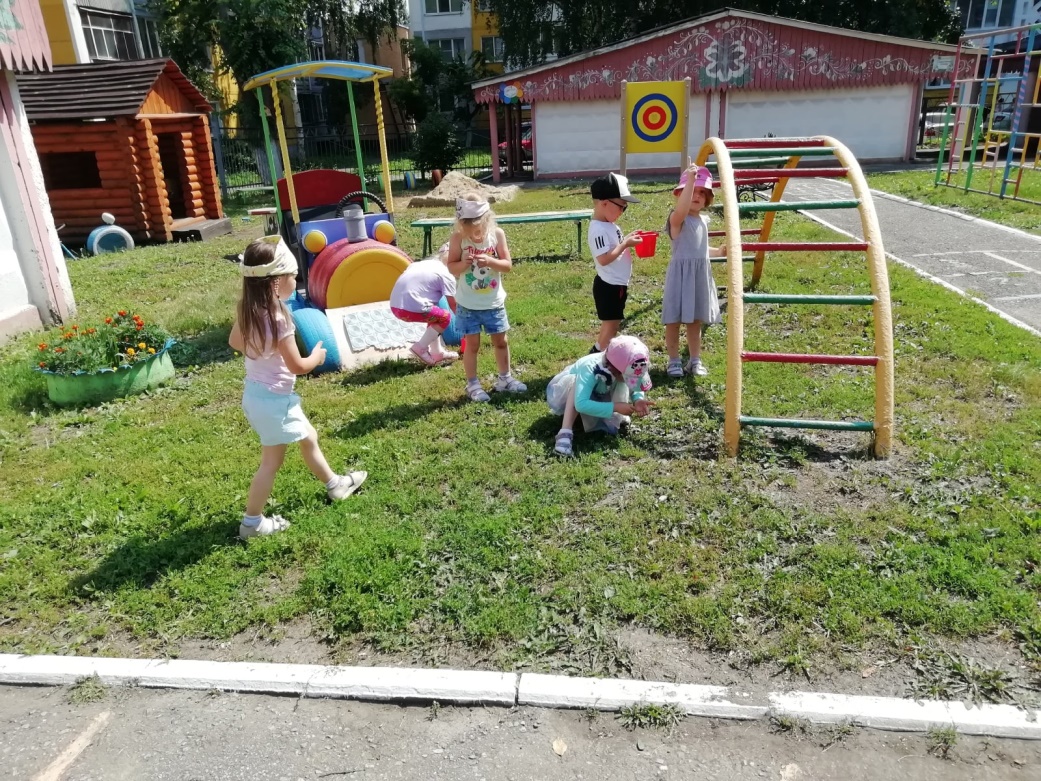 Знакомились с домашними любимцами друзей
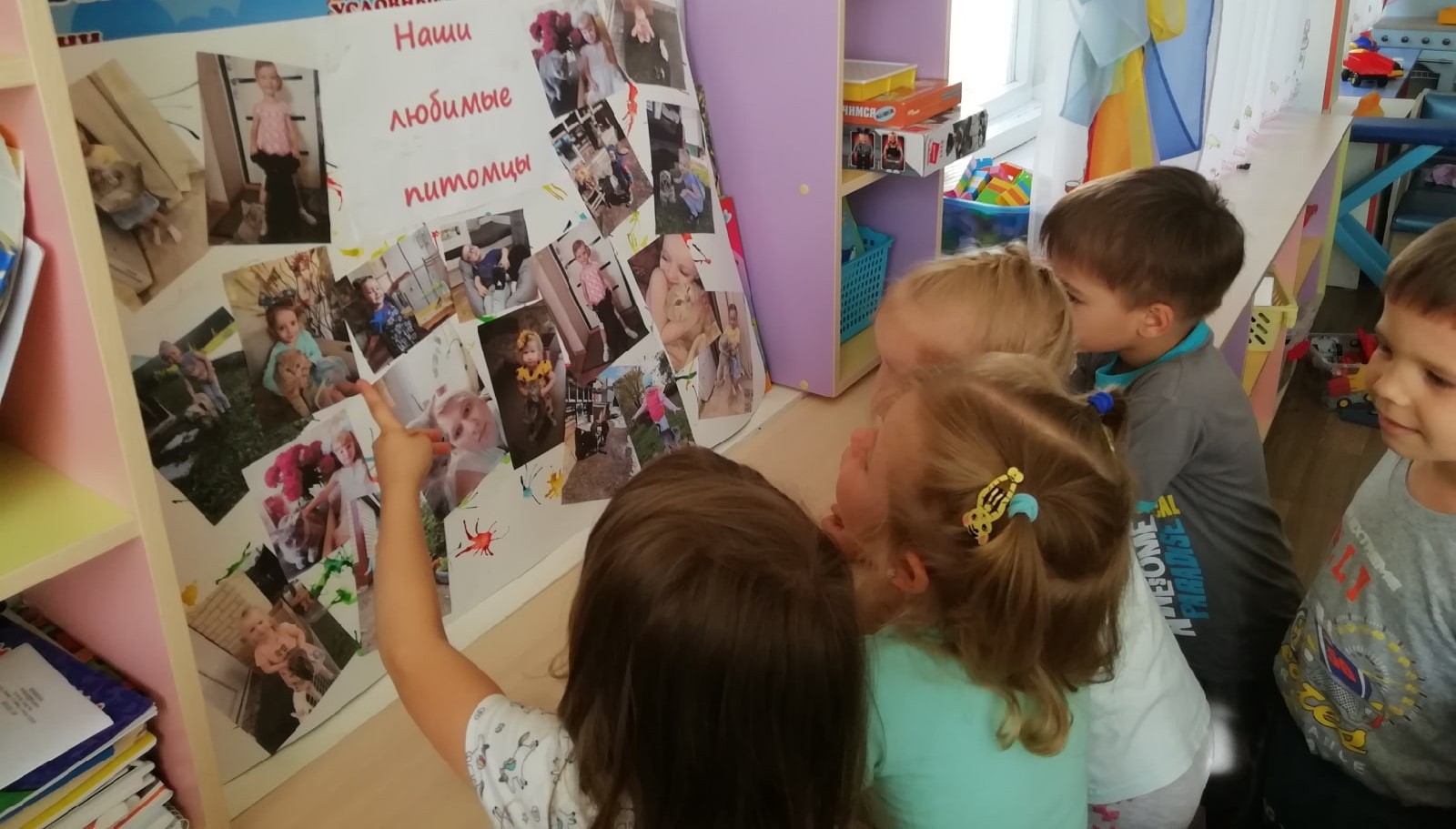 Помогали взрослым
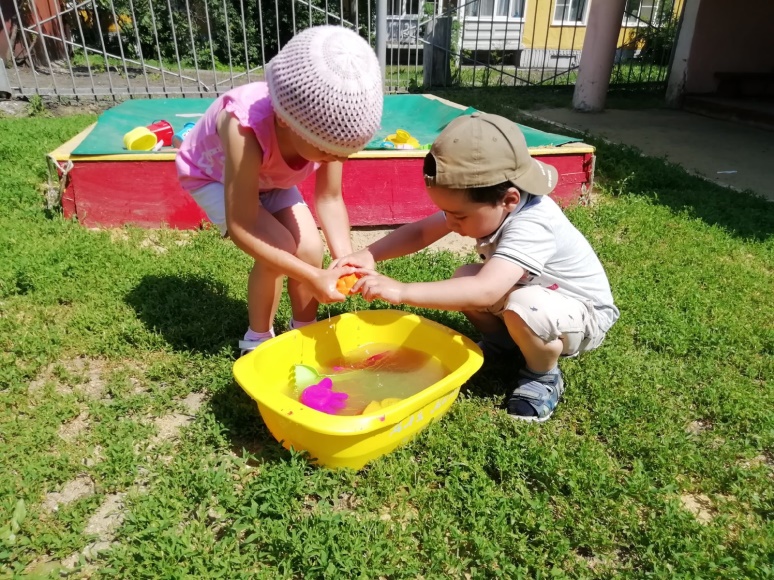 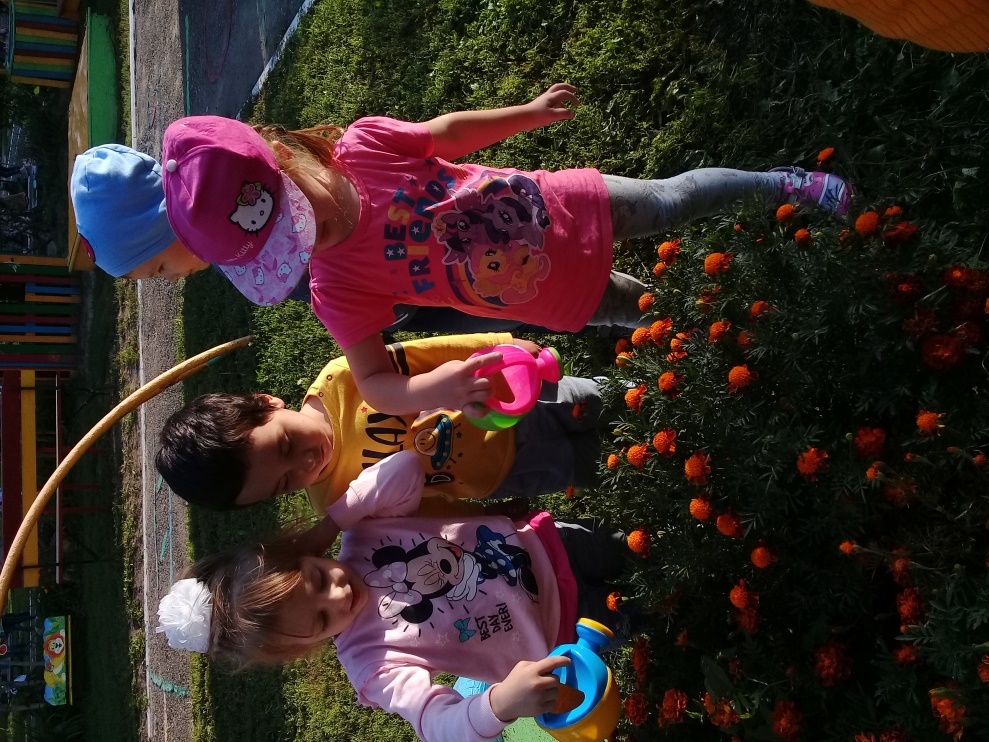 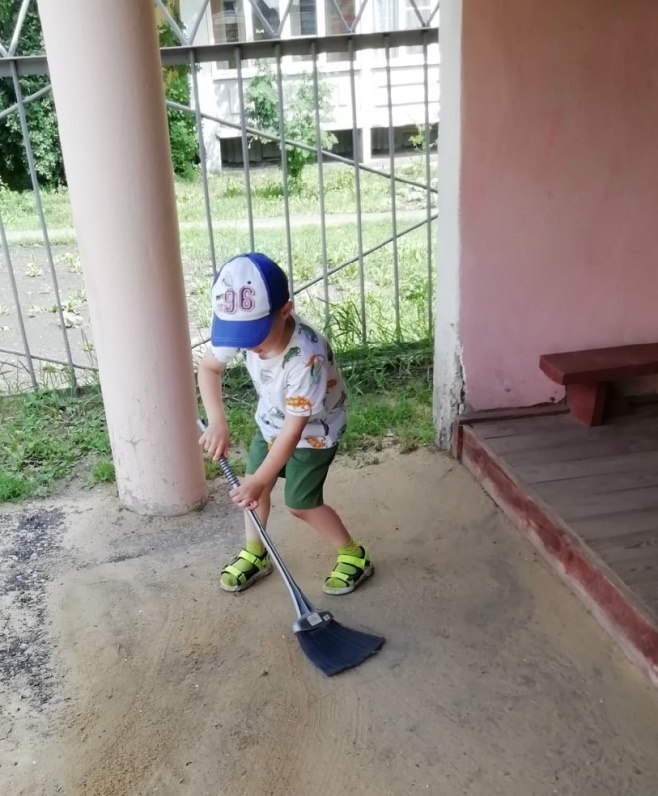 Рисование мелом на асфальте и пускали мыльные пузыри
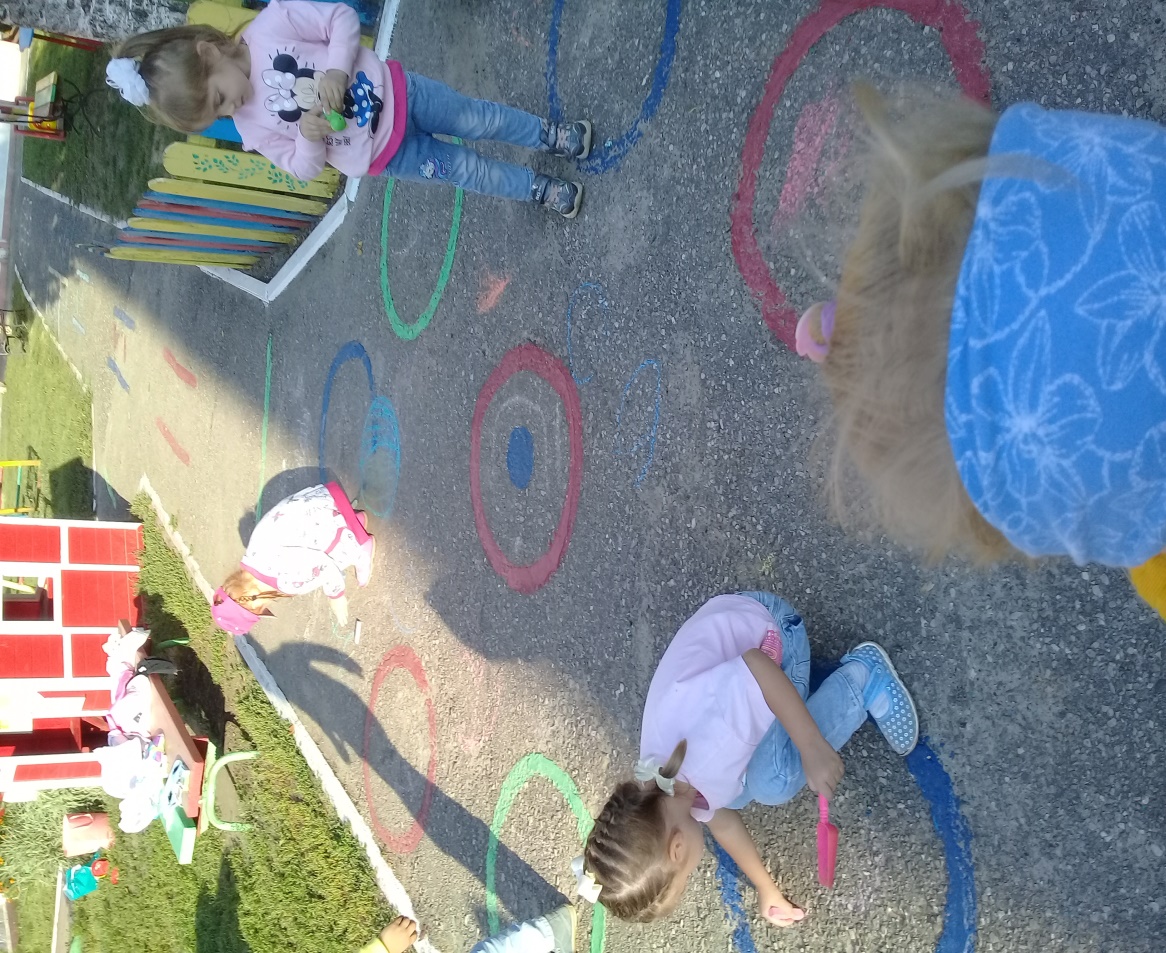 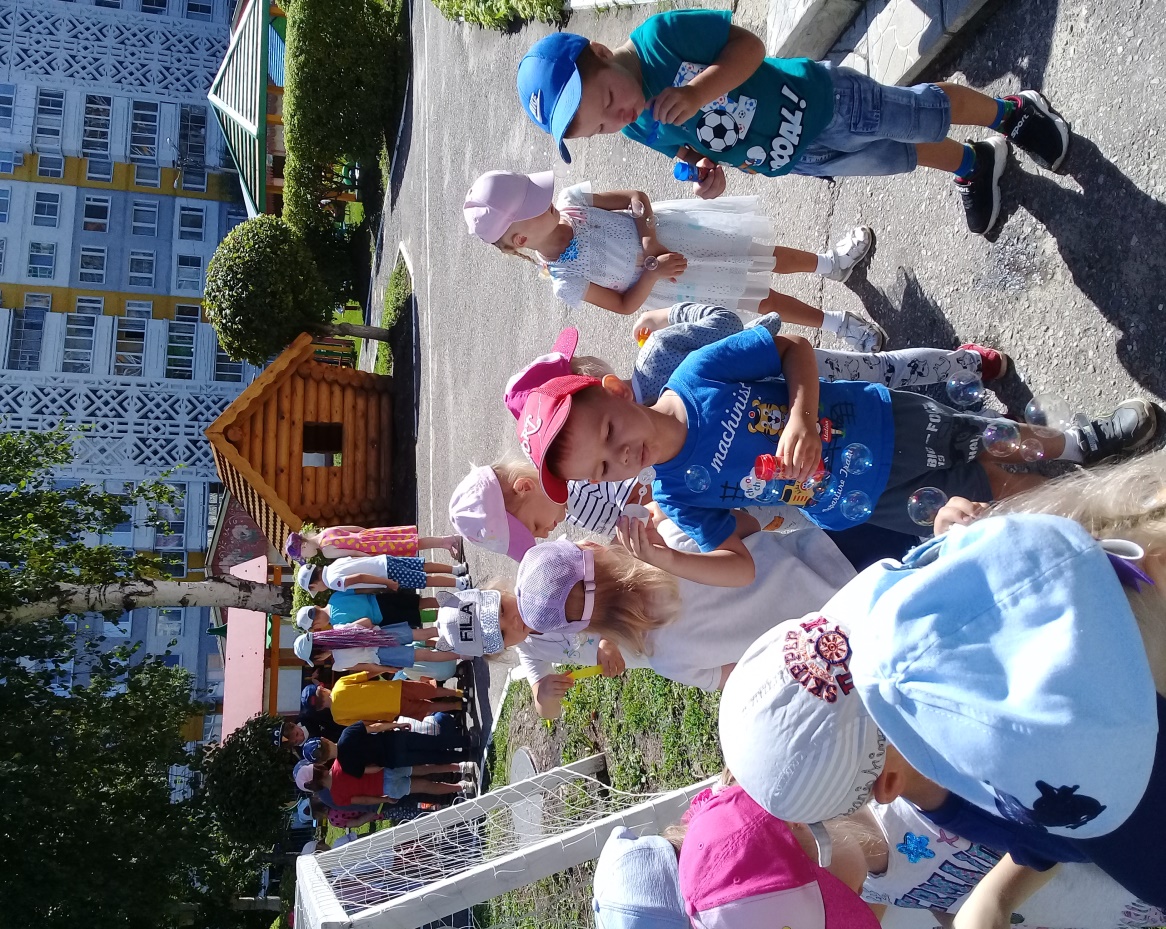 И, конечно, играли в подвижные игры
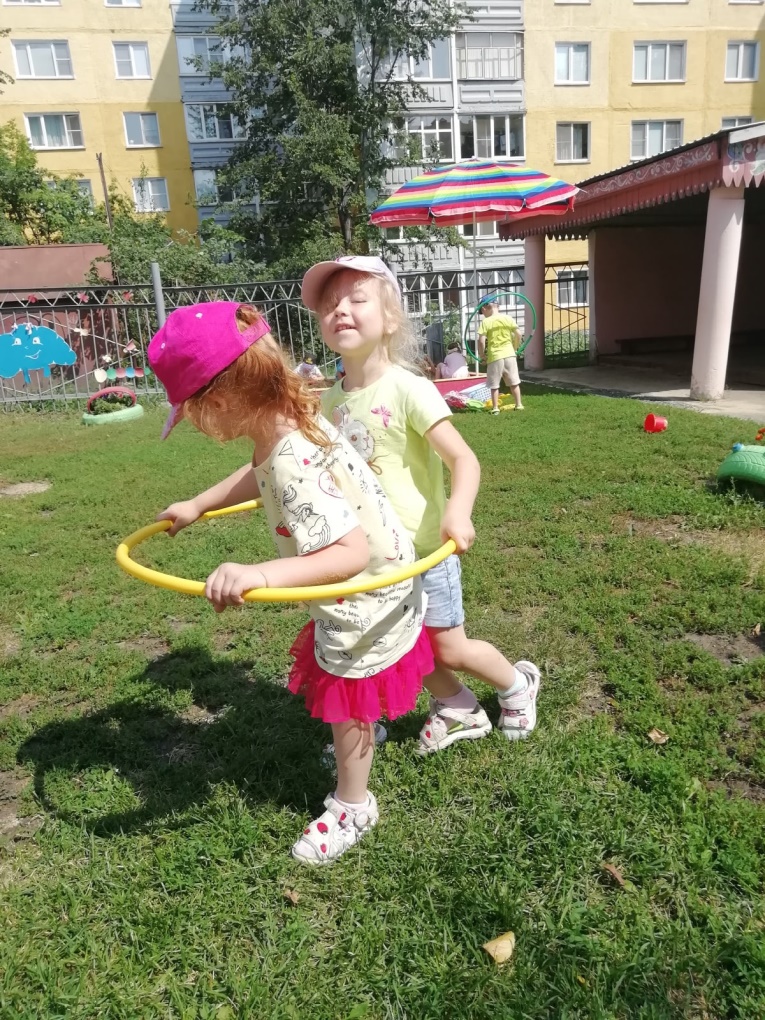 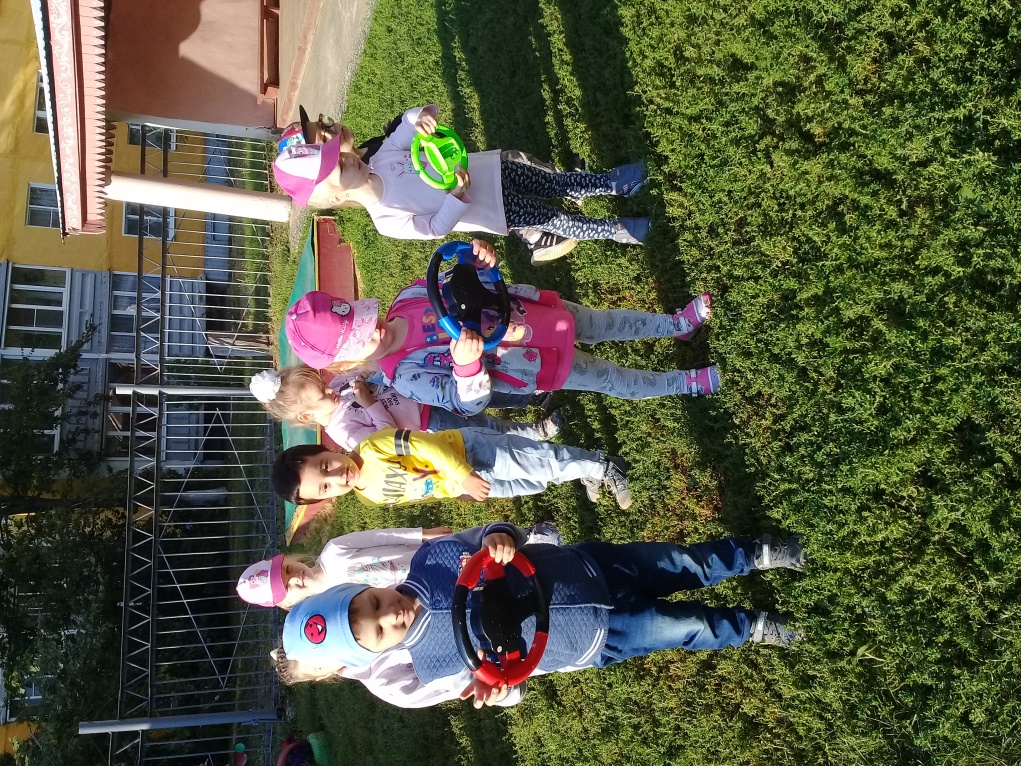 А так же были принцессами и спортсменами
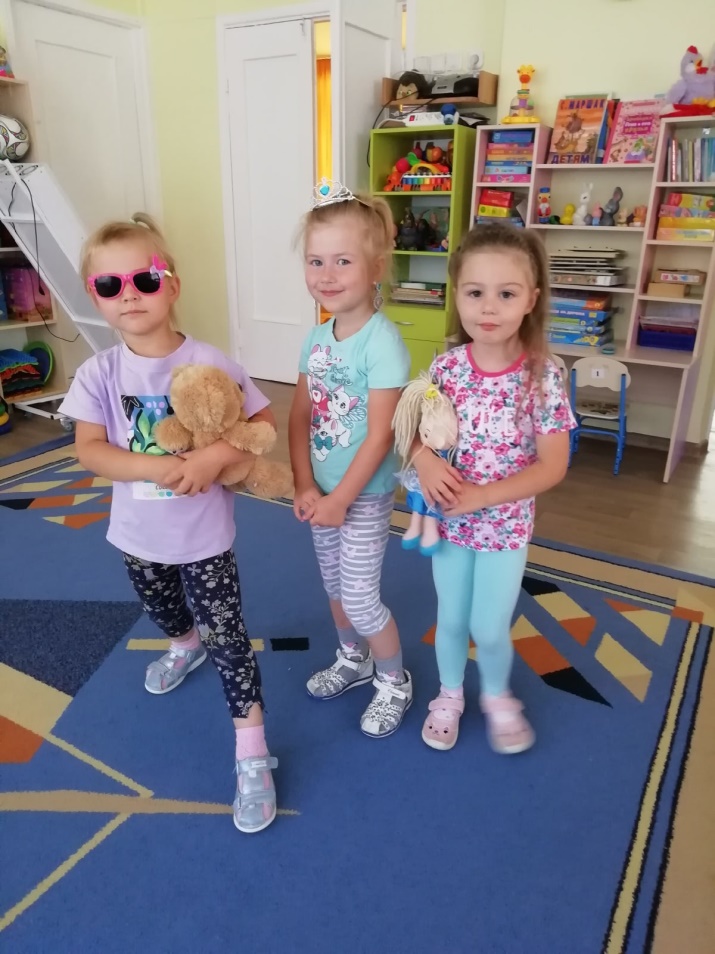 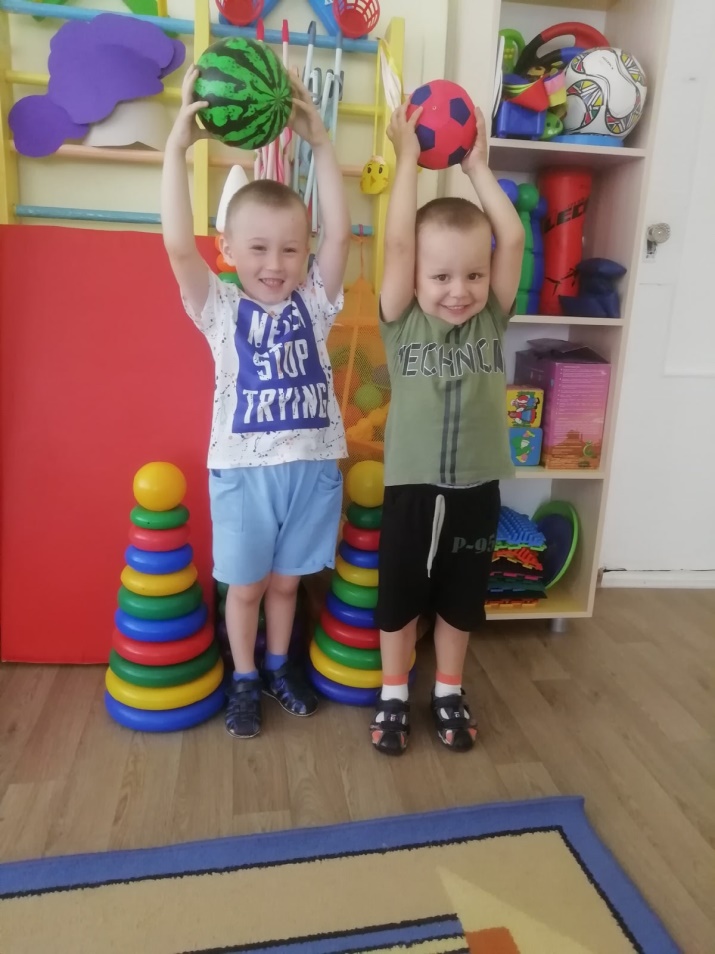 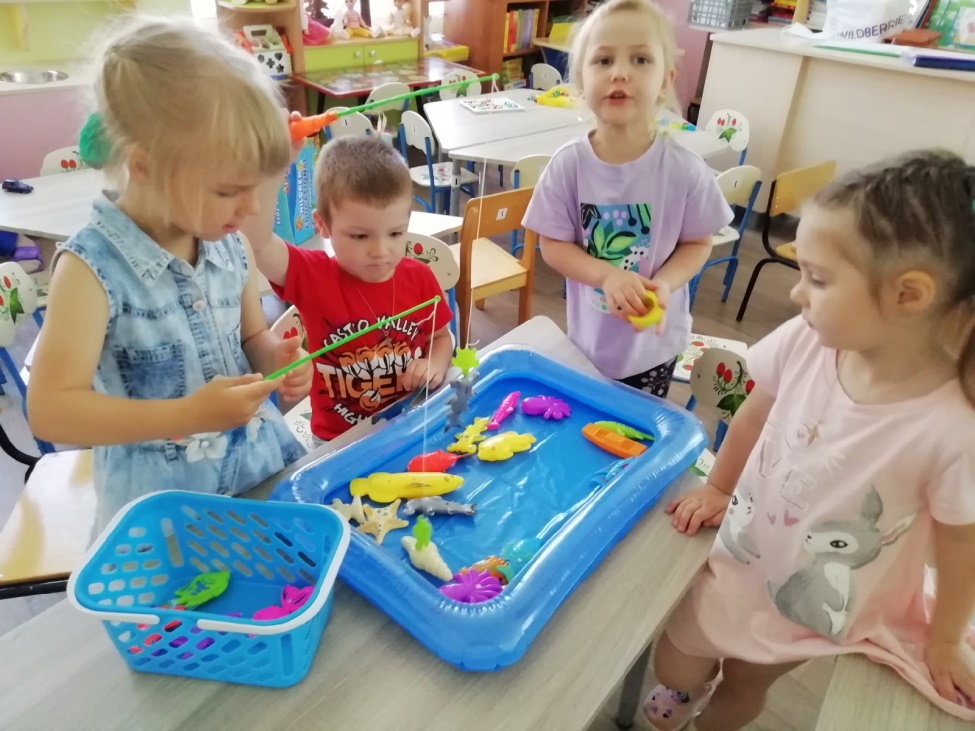 Художниками, рыбаками, туристами, скульпторами и многое другое
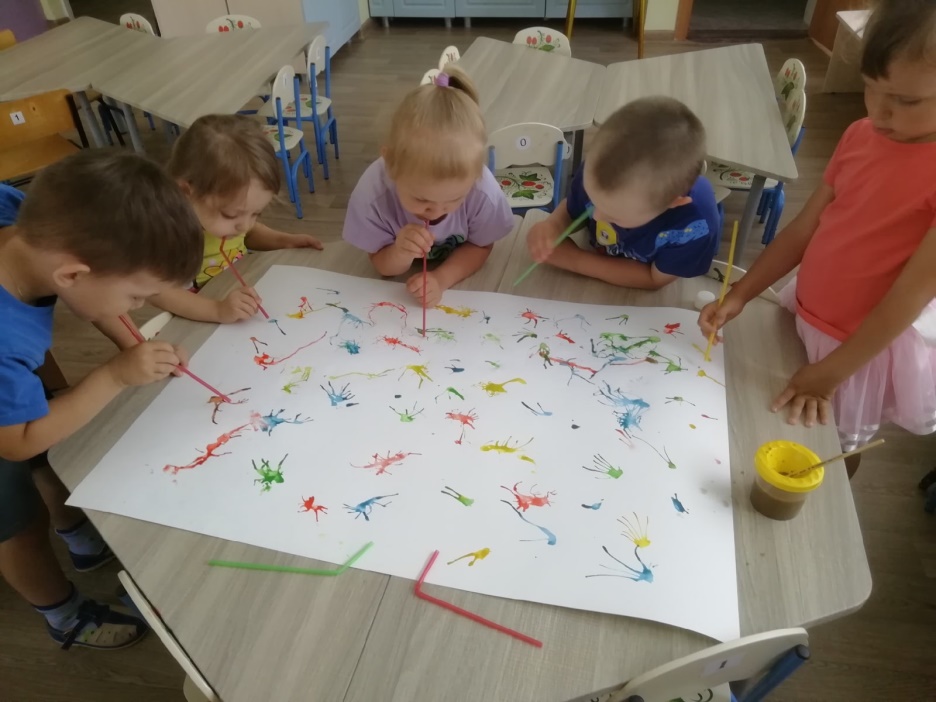 Все запланированные мероприятия были выполнены. За лето дети отдохнули и подросли.
С родителями были проведены беседы : «Как одевать ребенка в летний период», «Запасная одежда и головной убор летом», «Какая должна быть обувь в детском саду летом».
За период летней – оздоровительной работы для родителей были организованы консультации «Одежда детей в летний период», «Значения речевого общения взрослых с ребенком дома», «Как провести выходной с ребенком», «Наблюдения с детьми в природе летом дома», «Как сделать утро добрым» «Безопасность детей на дорогах», «Об укусах насекомых», «Ядовитые грибы», «Безопасность на воде», «Как избежать солнечного удара», «О летнем отдыхе детей», а так же на темы безопасного летнего отдыха детей «Если ребенка ужалила пчела», «Как избежать пищевых отравлений и кишечных инфекций», «Как уберечь ребенка от опасности в быту», «Режим - главное условие здоровья малышей».
Так же родители помогали с изготовлением костюмов и атрибутов к праздникам и развлечениям.
Спасибо 
за внимание!